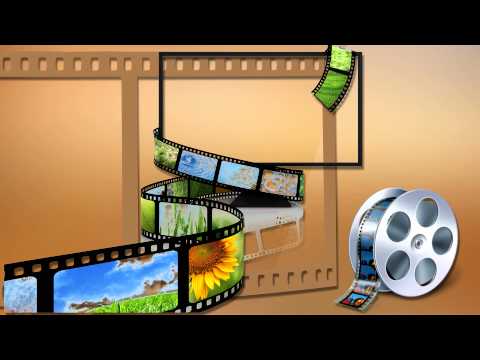 Летопись Досатуйской средней
 общеобразовательной школы
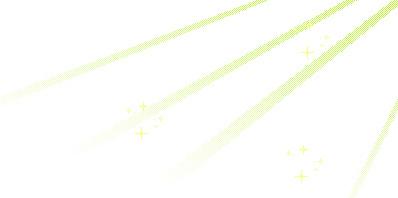 Выпускники
 школы
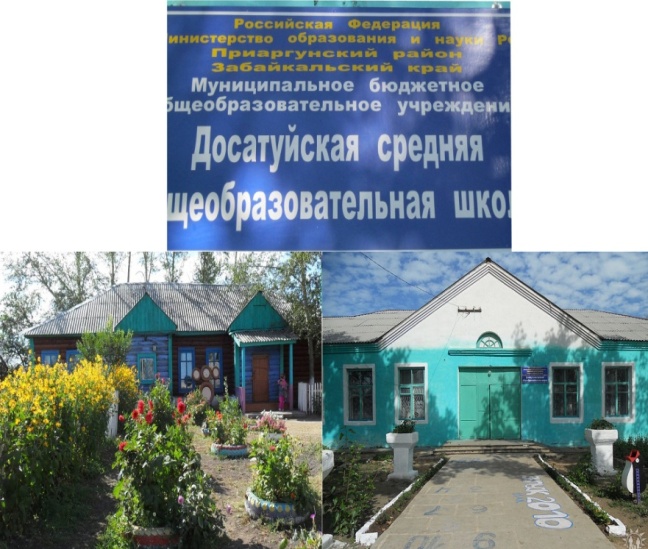 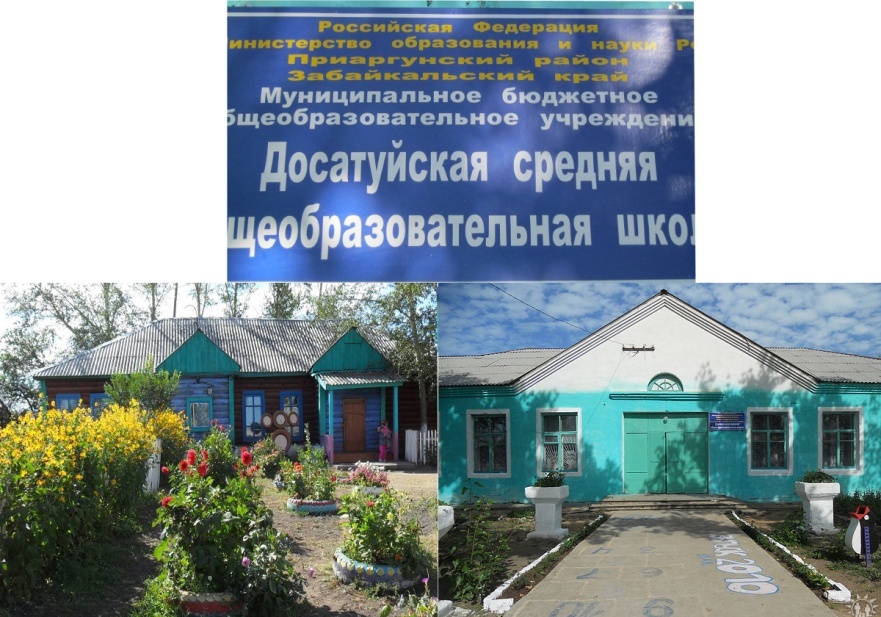 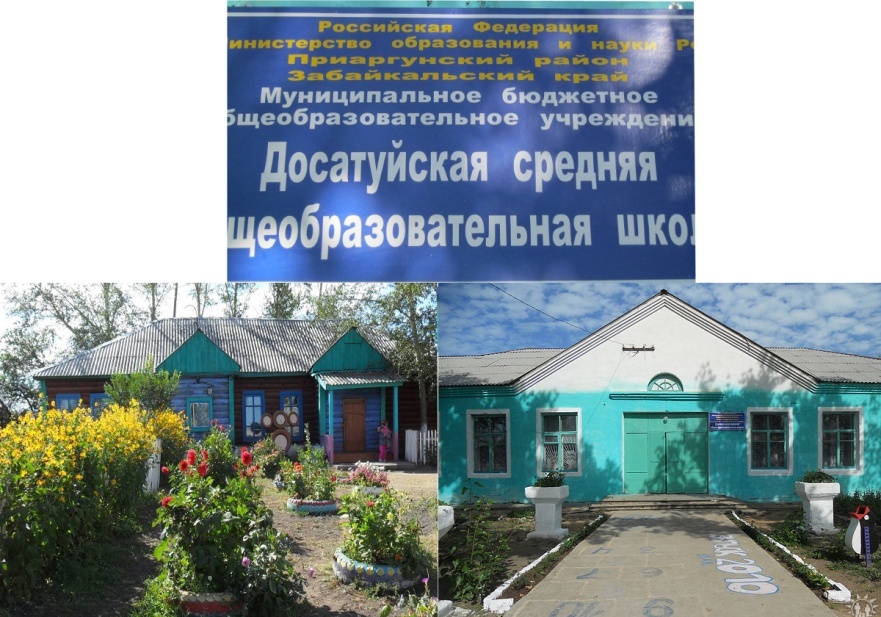 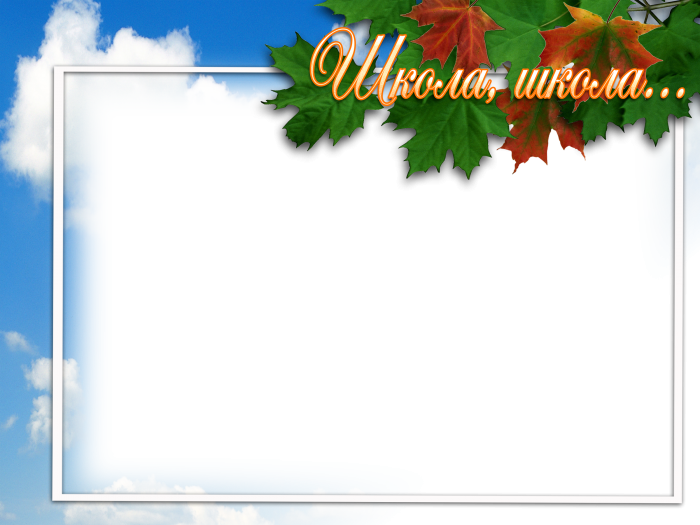 55 лет...Много или мало? Однозначно и не ответишь...Примерно 2000 выпускников получили путёвку в жизнь из стен Досатуйской школы... А всего по «школьной тропинке»за 55 лет ходило  4904 ученика.Судьбы 297 учителей связаны с порогом маленькой сельской школы.
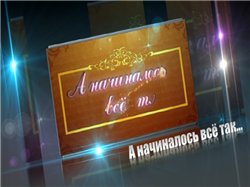 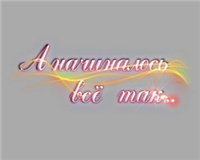 Первые ученики Досатуйской  школы, учившиеся в доме на ж/д  1957- 1960гг.
Фотографию прислал Шестаков (Шумский) Владимир
Школьники учились в здании ж/д депо
Фотографию прислал Шестаков (Шумский) Владимир
Первый выпуск школы -1961 года
Выпуск
 1963 года
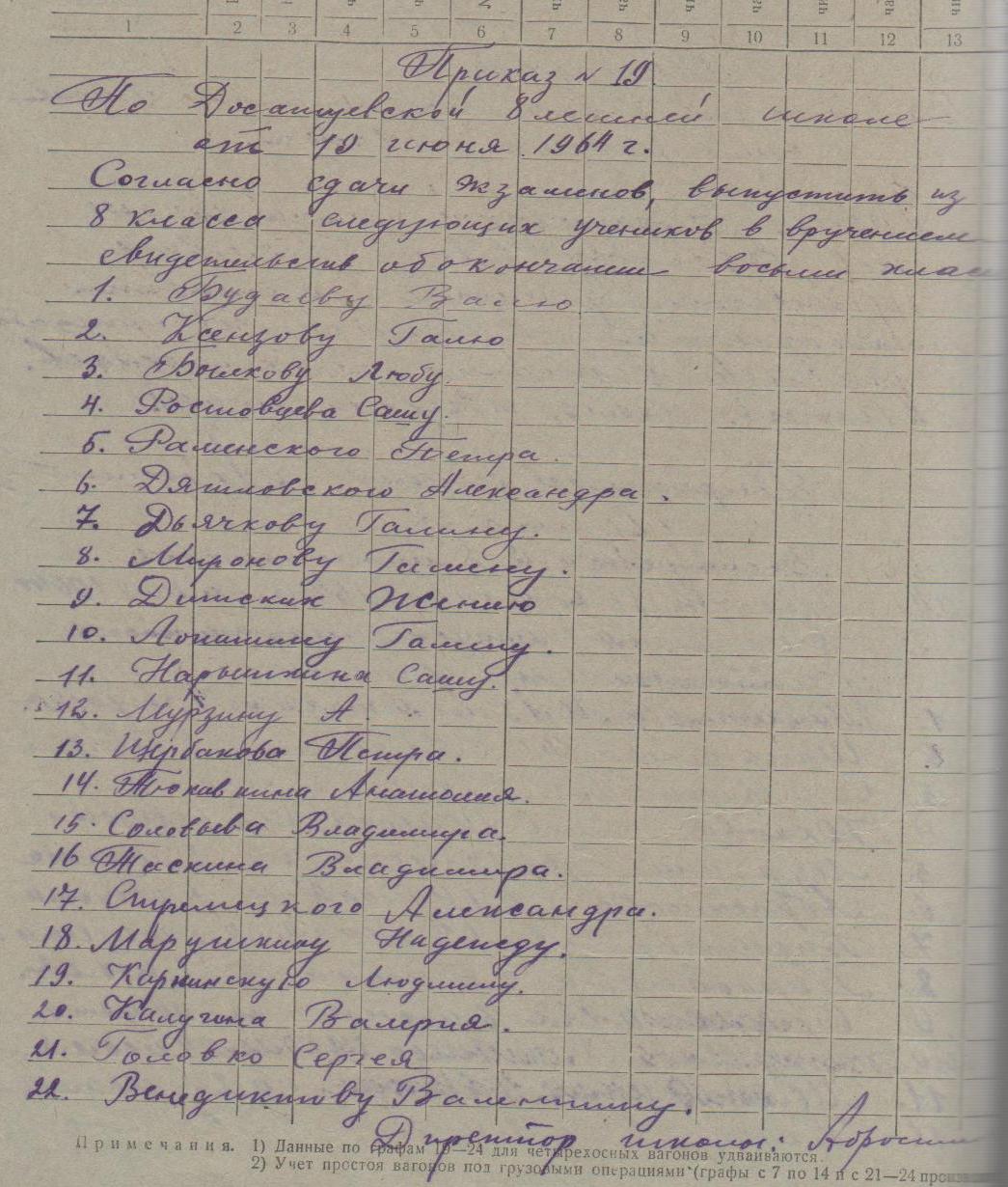 Выпуск
 1964 года
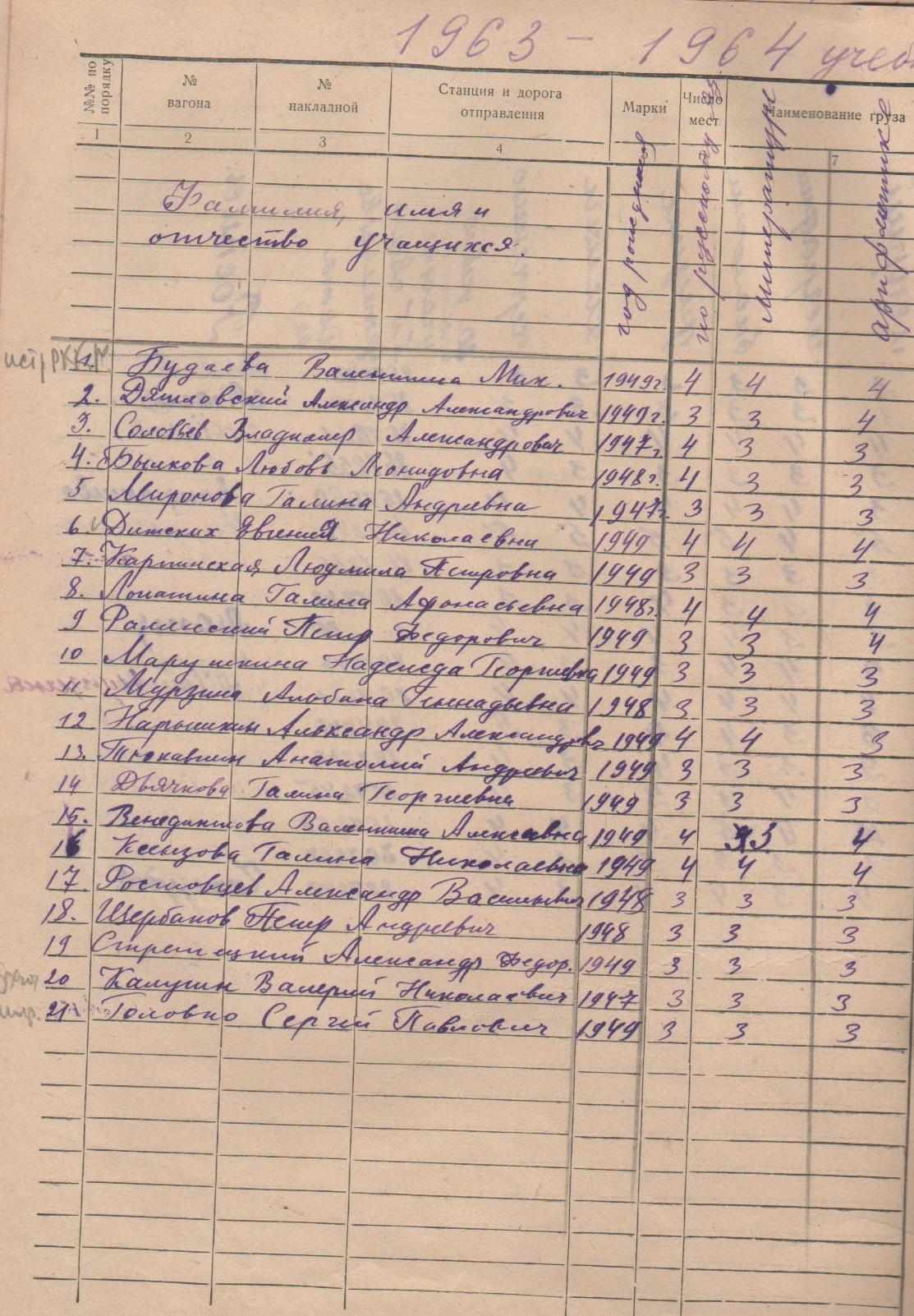 Досатуйские школьники в походе
Фотографию прислал Шестаков (Шумский) Владимир
Пятый класс 1961 года заработал переходящий вымпелПервый ряд один -?   Второй ряд: Вторая Макушева Галя,  Маркова Валя,Четвертый Щербаков Миша, Пятая в очках Иванова Галя, Седьмая Корчанова Оля, МарковцеваТамараТретий ряд:  Корчанов Гена, Золотухин Гоша, Пятый Чипизубов Сергей, шестой Фунтусов Валя, Восьмая Шнырева Нина, возле стены с закрытым рукой ртом Федореев Василий.   Сверху пионервожатая  -
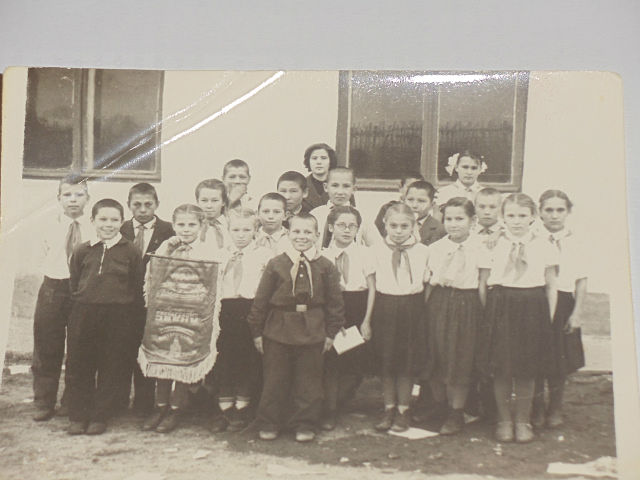 Классный  руководитель 6 "а" класса 1962г.  Михаил  Тимофеевич  Шайкин - учитель русского  языка и литературы  Первый ряд за ним:  вторая Макушева Галя, третья Иванова Галя Третий ряд: Шнырева Нина, Золотухина Рая, третья Корчанова Оля, Крутова  Валя и  Банщикова Люда, пятая Марковцева Тамара , шестая Налимова Люда, седьмая Каевич МашаЧетвертый ряд: Перебоев Виктор, Последний ряд -   Щербаков  Петя,  Ченских  Владимир,  Лесков  Виктор , Вишняков  Геннадий , Щербаков  Миша ,  Фунтусов  Валя, Чипизубов  Толя,  Фунтусов  Сергей,  Корчанов  Геннадий,  впереди  Геннадия   Тимофеев  Валерий.
Фотографию прислали выпускницы 1965г. :
 Тушина (Морковцева Тамара,  Корчанова Ольга, Лескова Алла
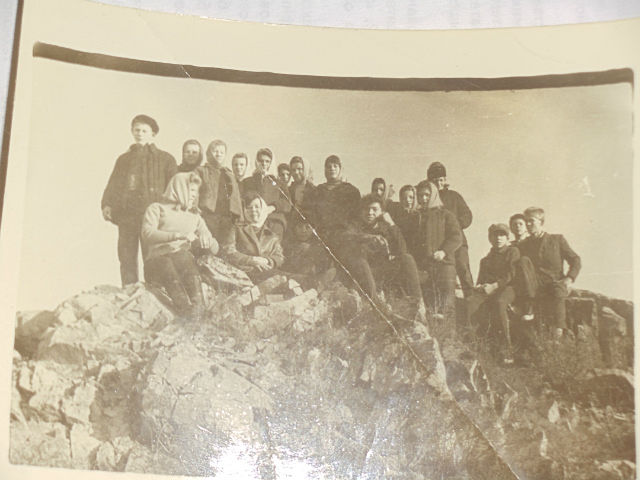 Поход 8 класса 1965г.
Фотографию прислали выпускницы 1965г. :
 Тушина (Морковцева Тамара,  Корчанова Ольга, Лескова Алла
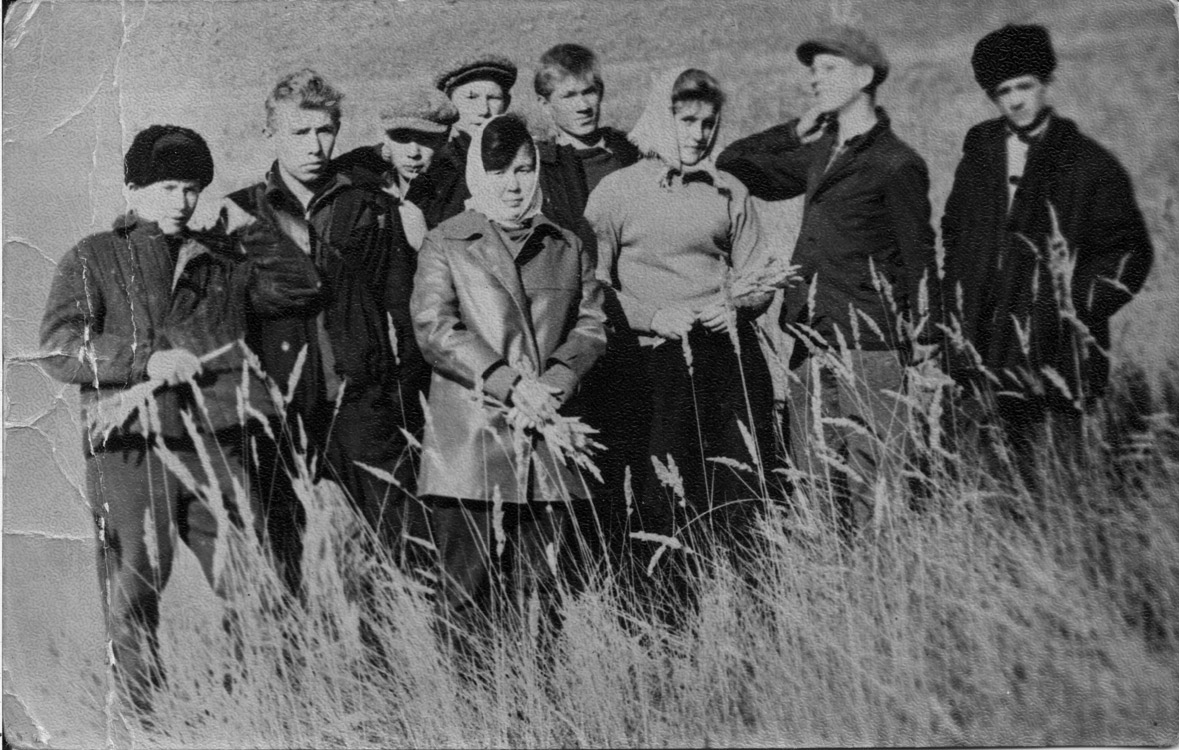 В центре – Шестаков (Шумский) Владимир
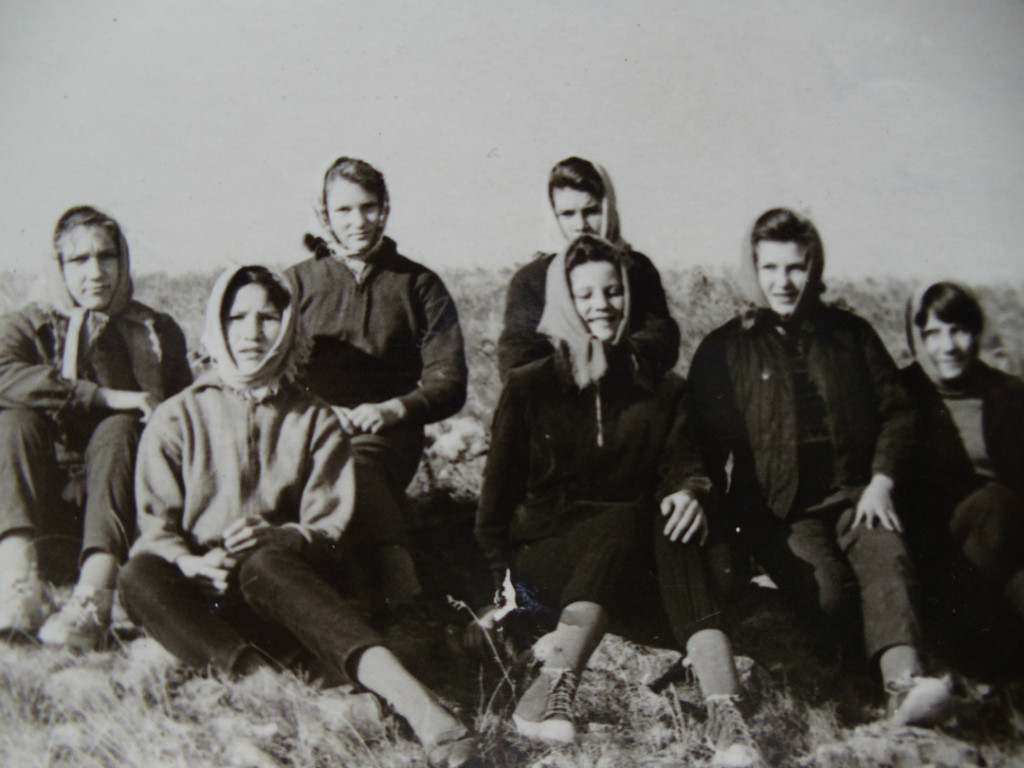 В походе 8 класс 1965 г. второй ряд , слева направо Шнырева Нина, Марковцева Тамара , Лескова Алла, впереди : Корчанова Оля, Быкова Люба , Мележик Алла , Леонтьева Люда
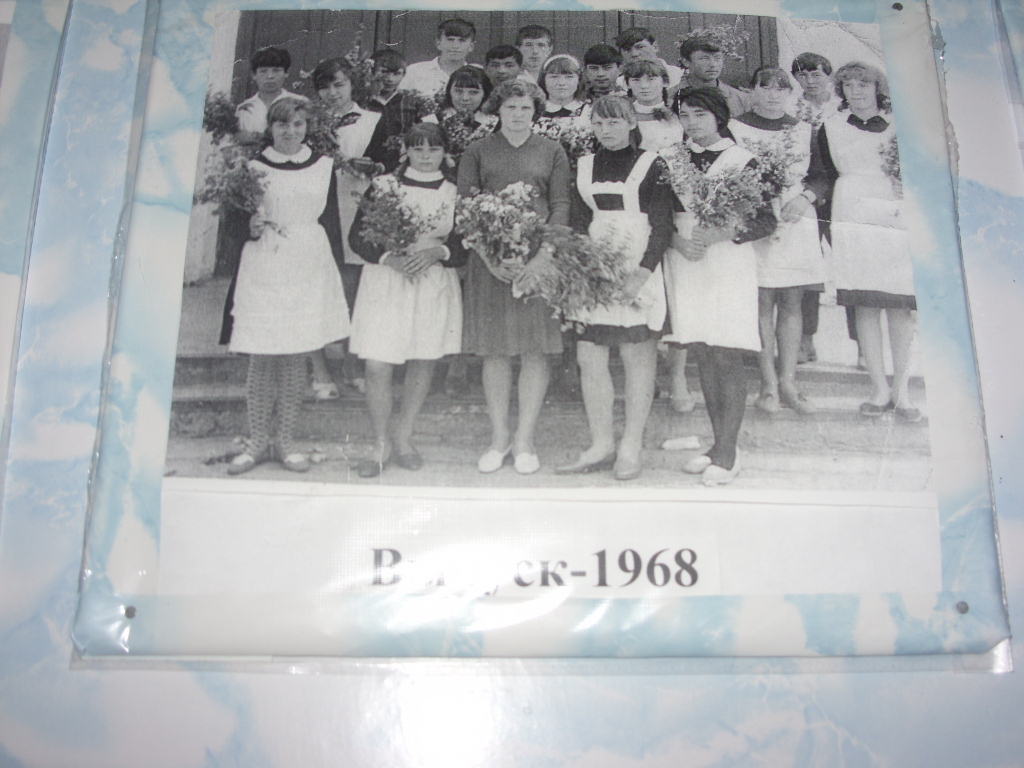 Выпуск 1968 года Кл.руководитель Барабанова А.И.
Выпуск 1968 года Учителя: Барабанова А.И., Жогина С.И., Сафронова Л.П., Епифанцев М.И., Стромилов А.И.
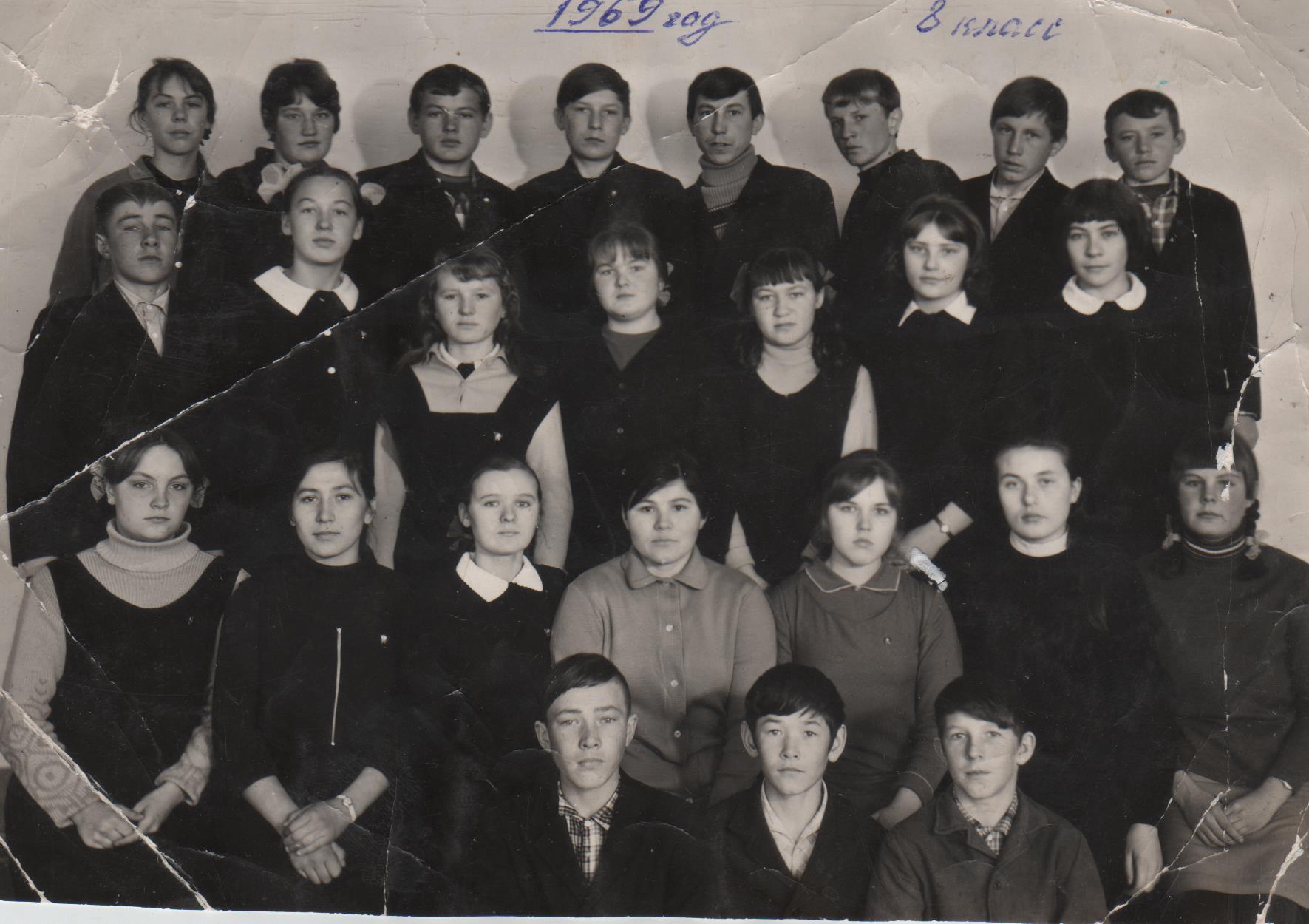 Выпуск 1969 года
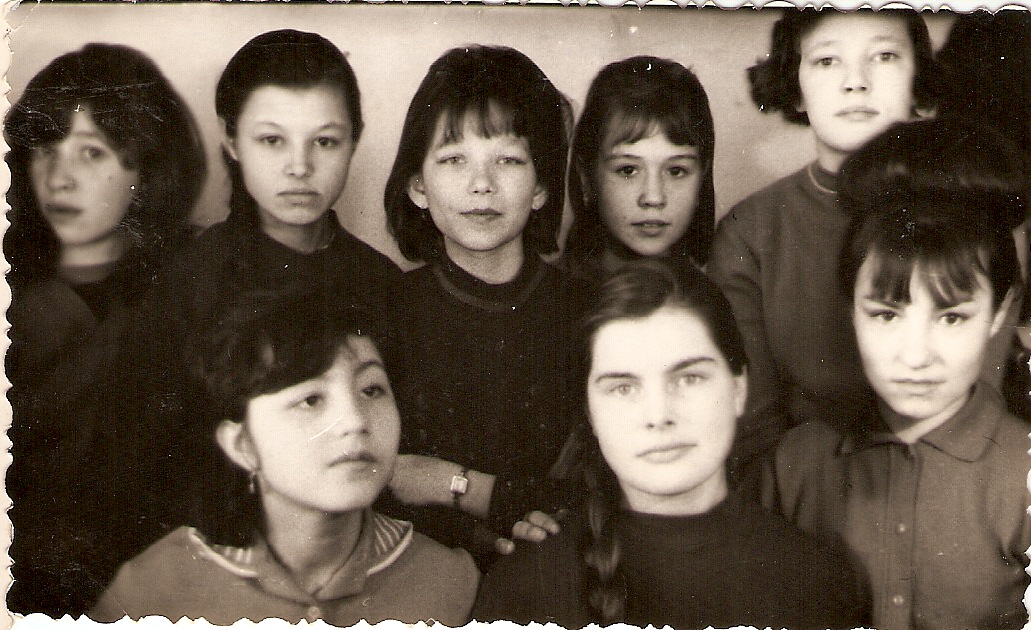 Выпуск
 1969 года
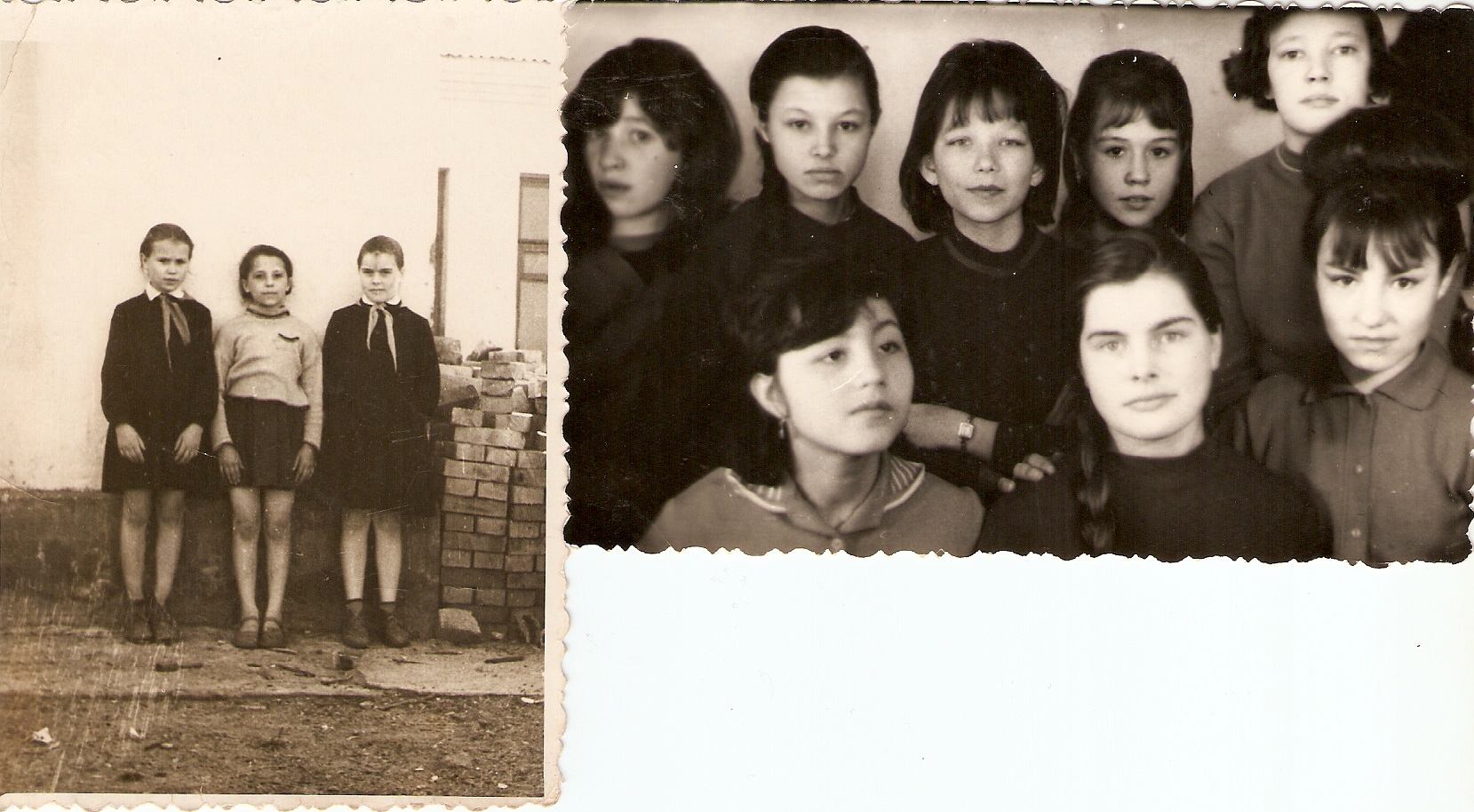 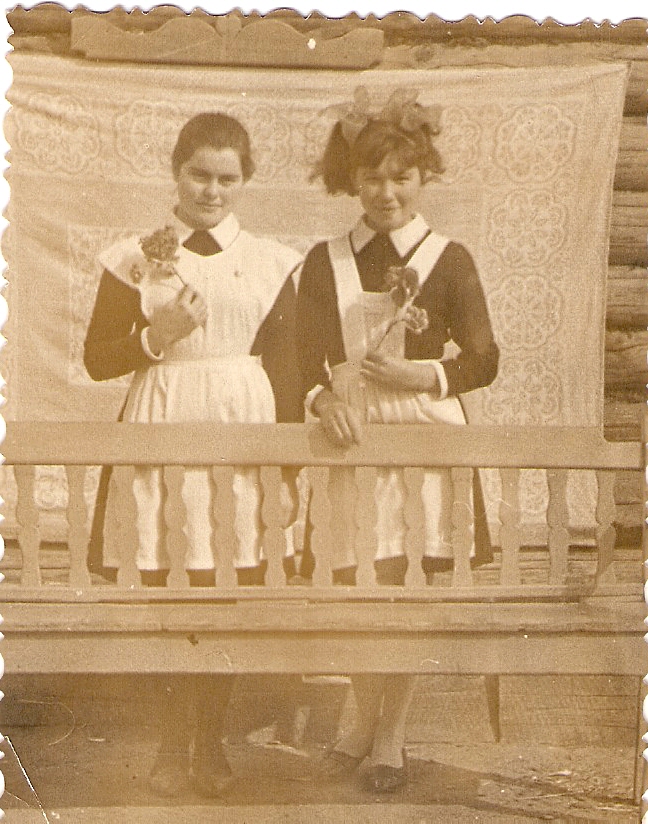 Выпуск 1970 года
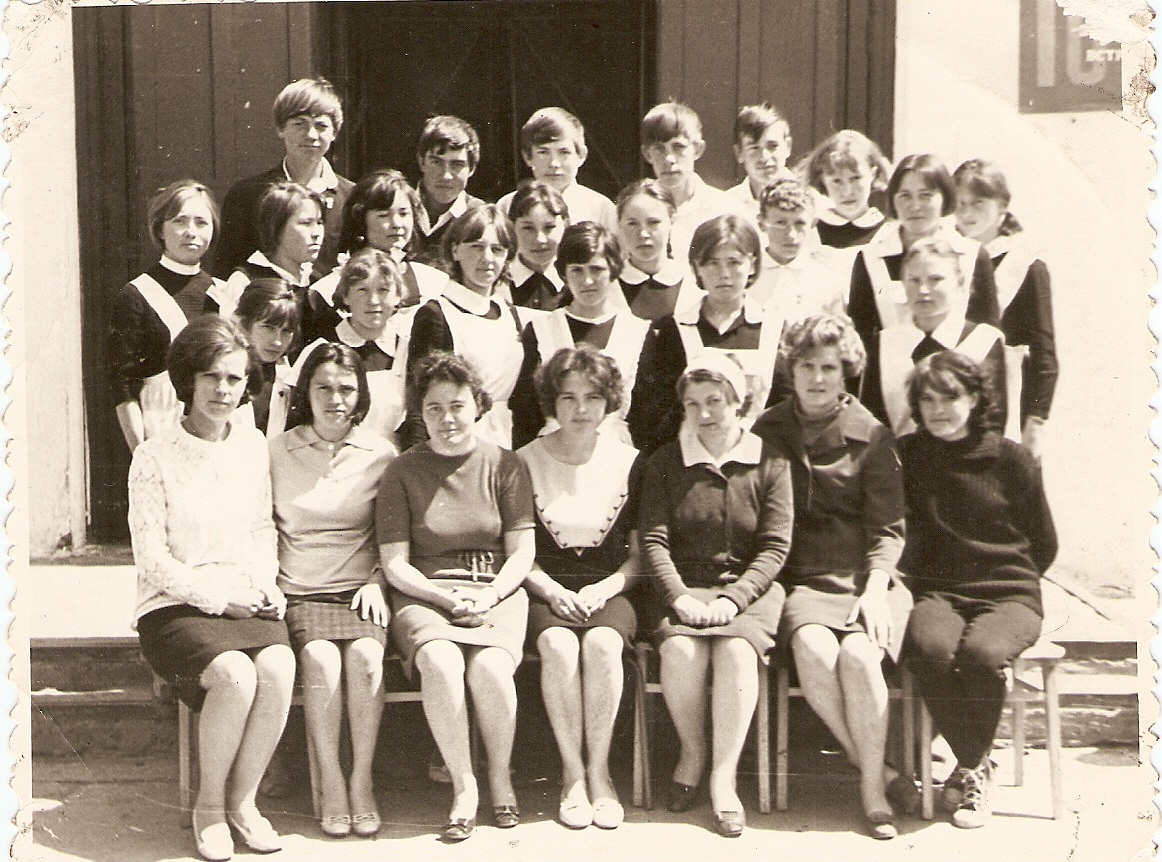 Выпуск
 1970 года
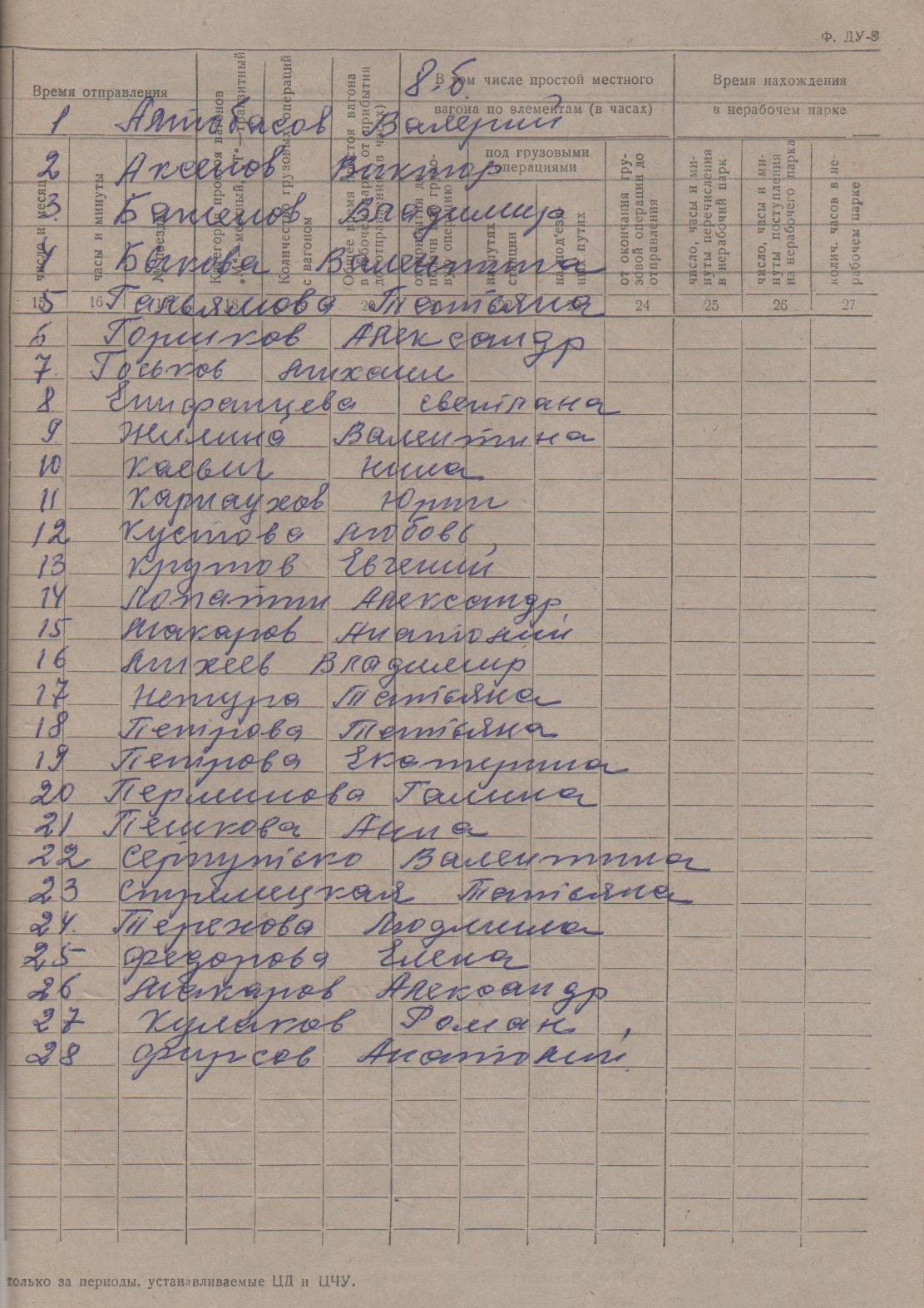 Выпуск
 1972 года
Встреча выпускников 
1973 года
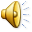 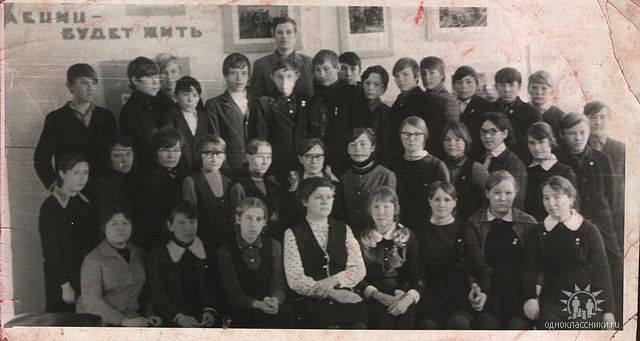 Выпуск 1974 года
Встреча через 30 лет
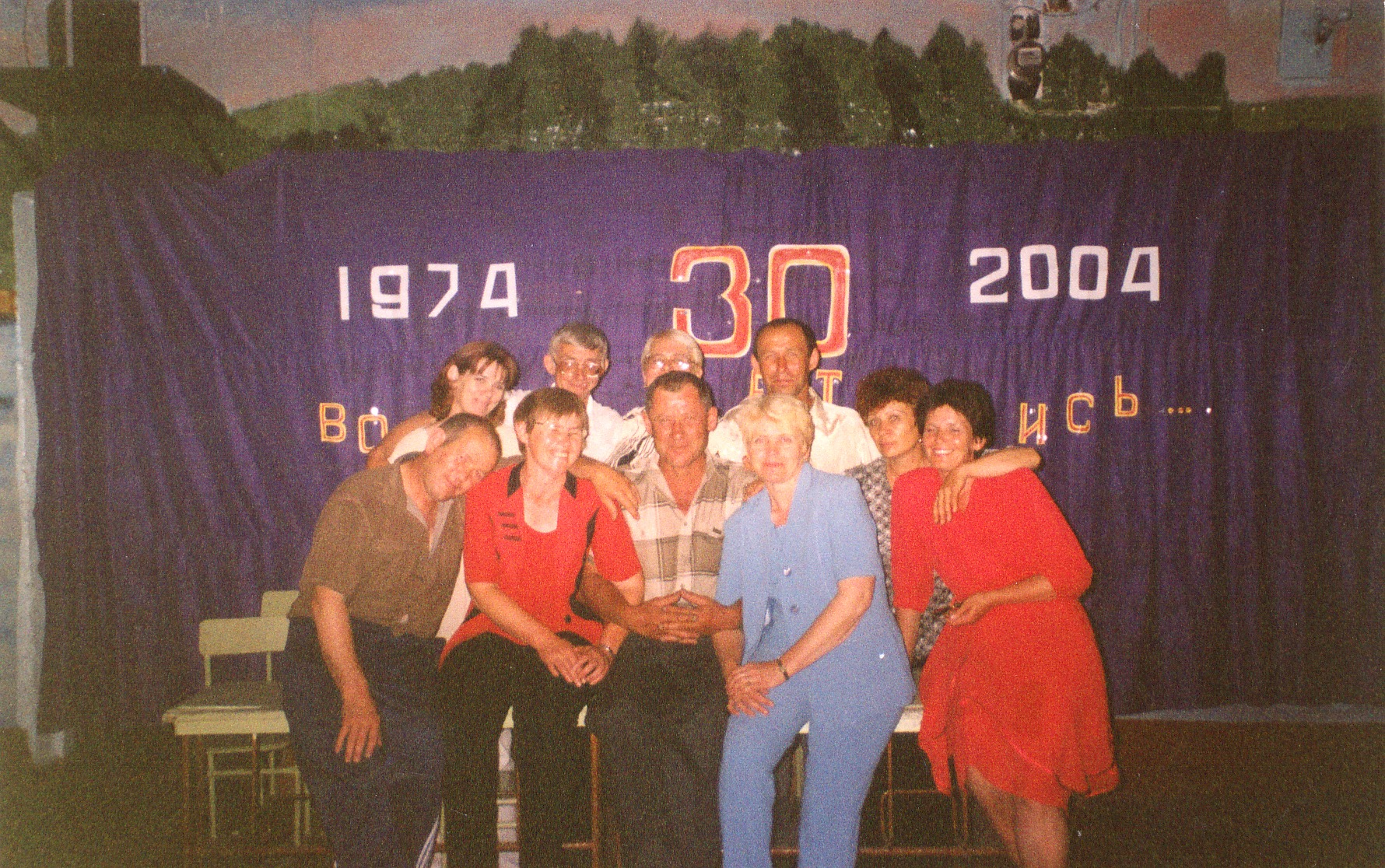 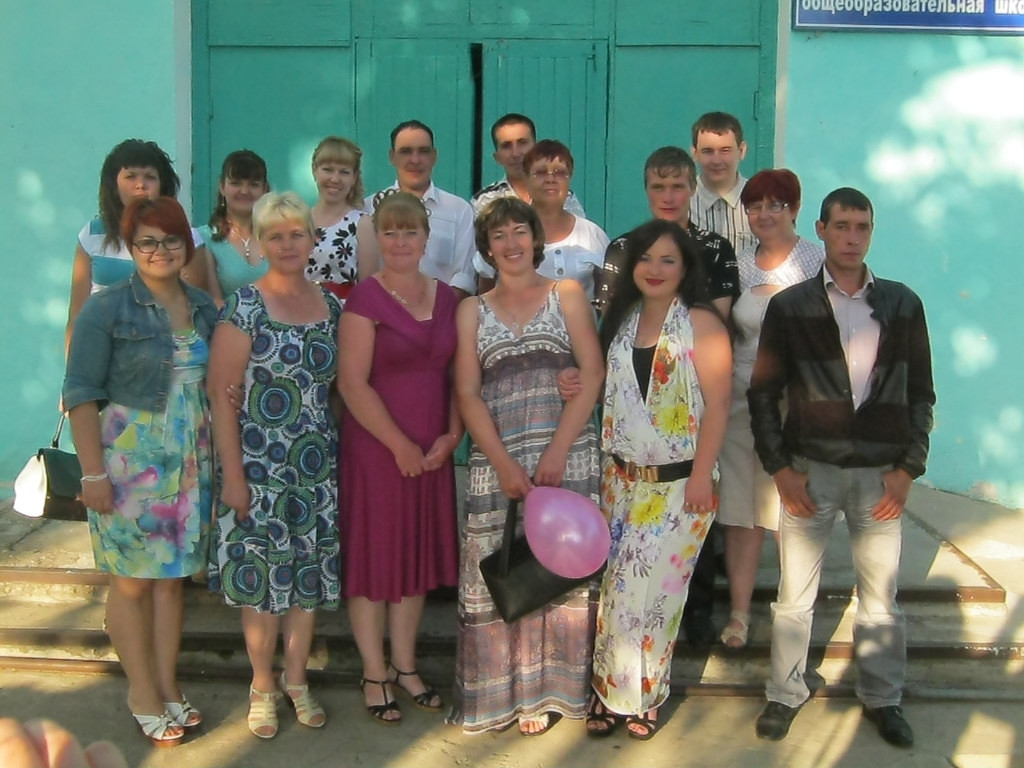 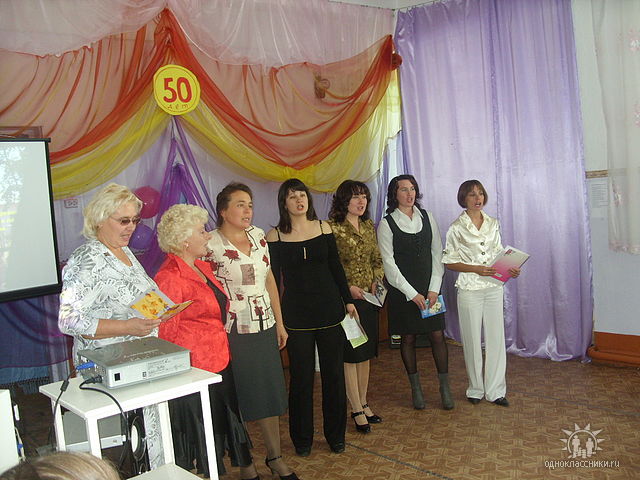 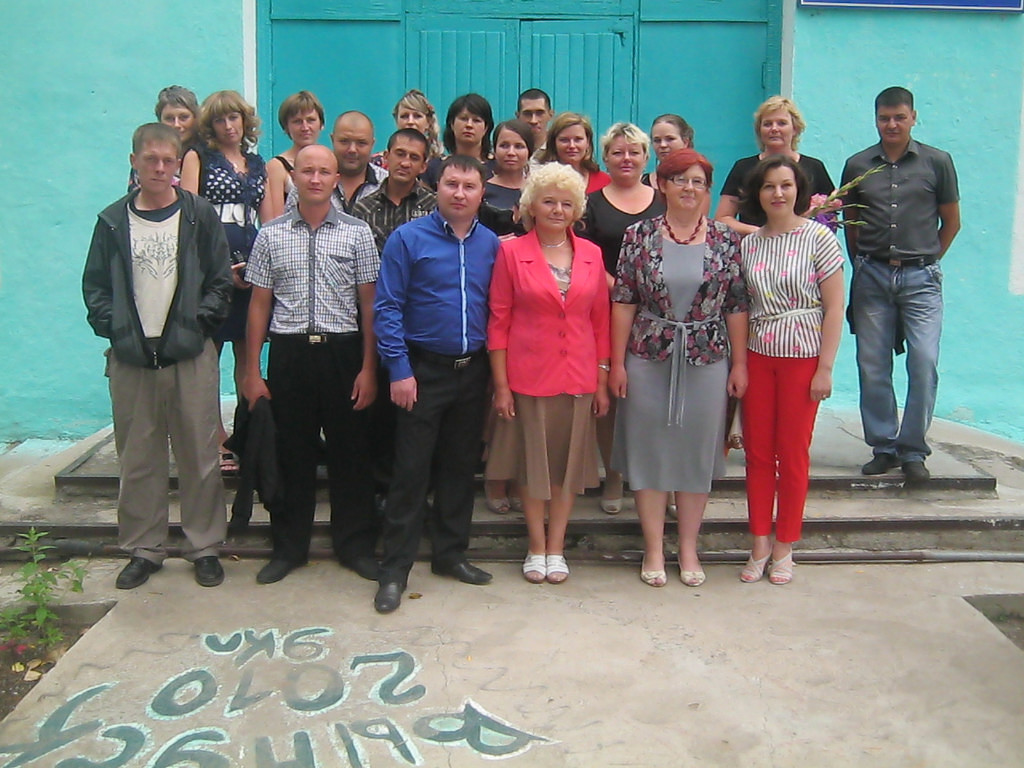 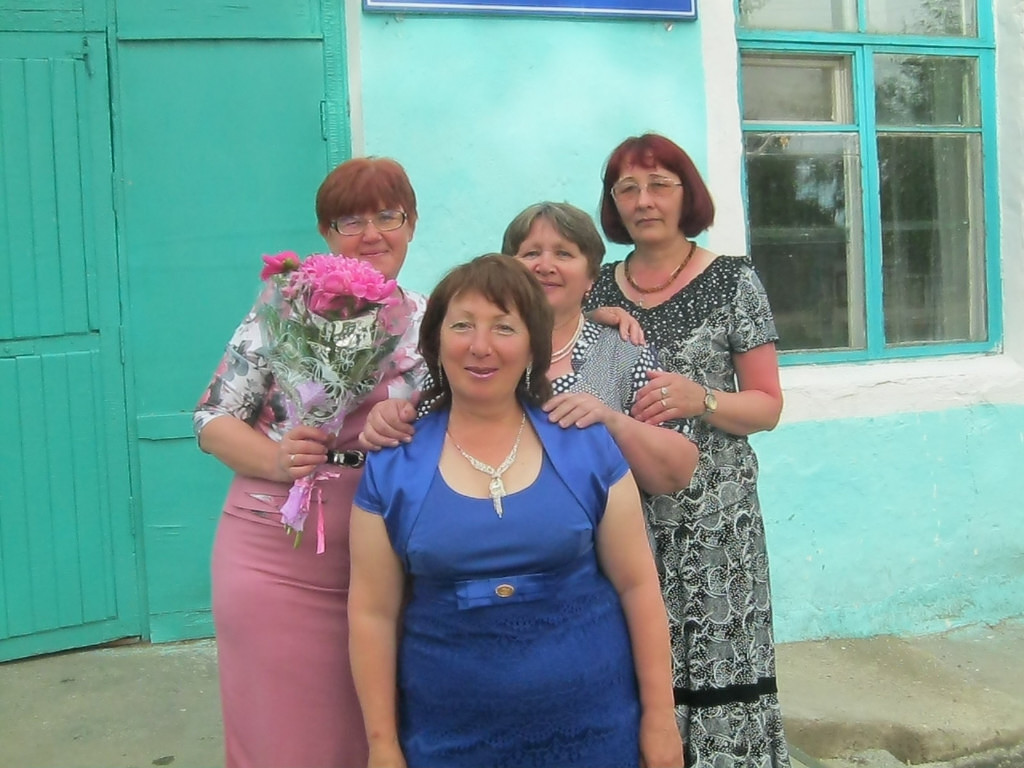 Встреча одноклассников
Встреча через 40 лет
Выпуск 1975 года
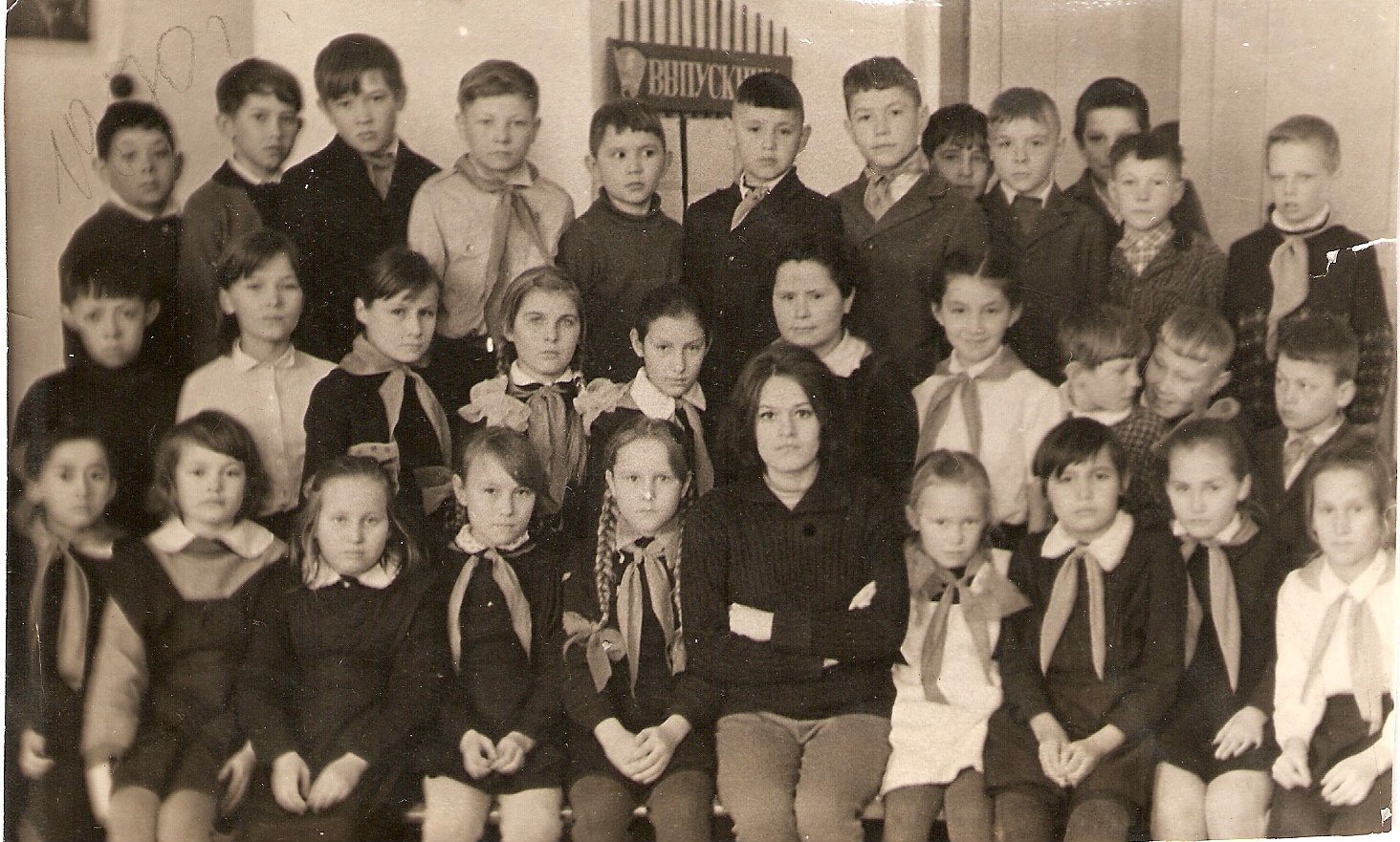 Выпуск 1976 года
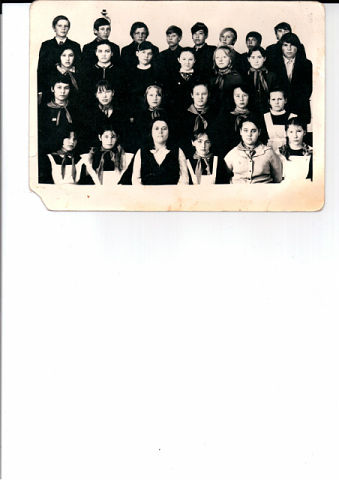 Выпуск 1977 года: 1ряд: Постникова Лидия , Бугаева Людмила , Ярославцева Ирина, 1 учительница  Клавдия  Алексеевна , Валентина Ратнер (Лубченко) , Постникова Татьяна , Пряженникова Ирина ,Гладышева Света 2ряд : Золотухина Марина , ? , Тюкавкина Татьяна , Шаманская Екатерина , Бирюкова  Наташа, Белимова  Наташа, Козьмина Надежда ,? , Котова Лариса , 3 ряд : Макушев Игорь , Бронников Виктор,  Шестаков Леонид , Иванов Юрий , Щёголев  Юрий , Глотов  Владимир, Лопатин Сергей , Романов Юрий , Петров  Николай .
Встреча выпускников 1977 года
Выпуск 1978 года
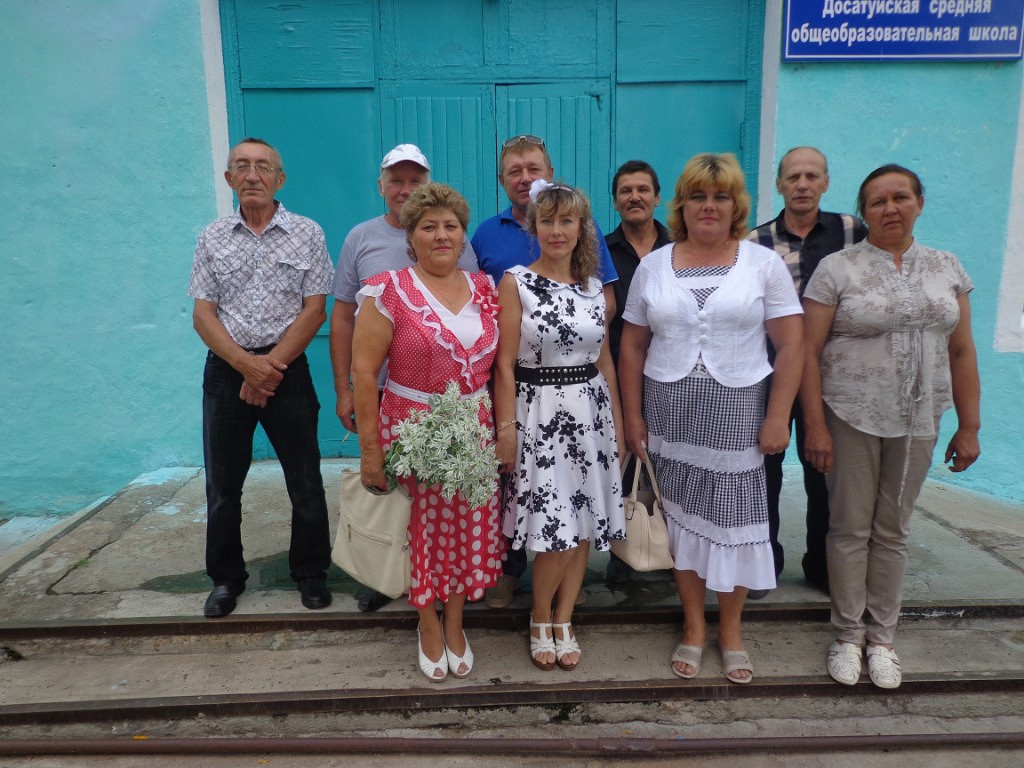 Встреча выпуска 1979 года Через 35 лет
Выпуск 1980 года
Выпуск 1981 года
Выпуск 1981 года
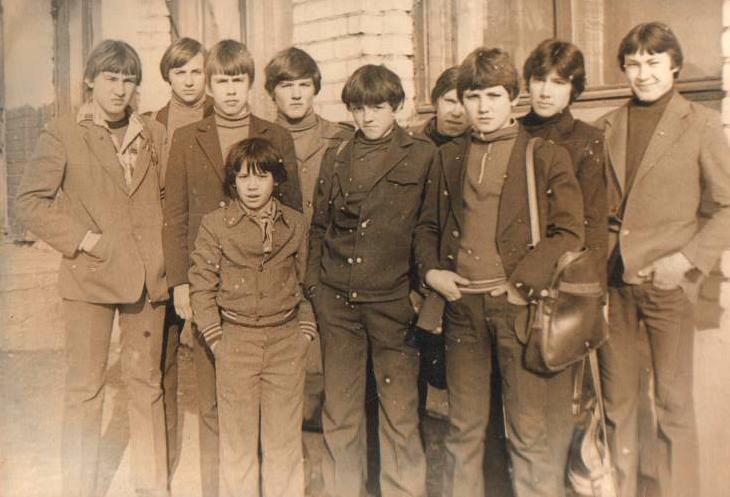 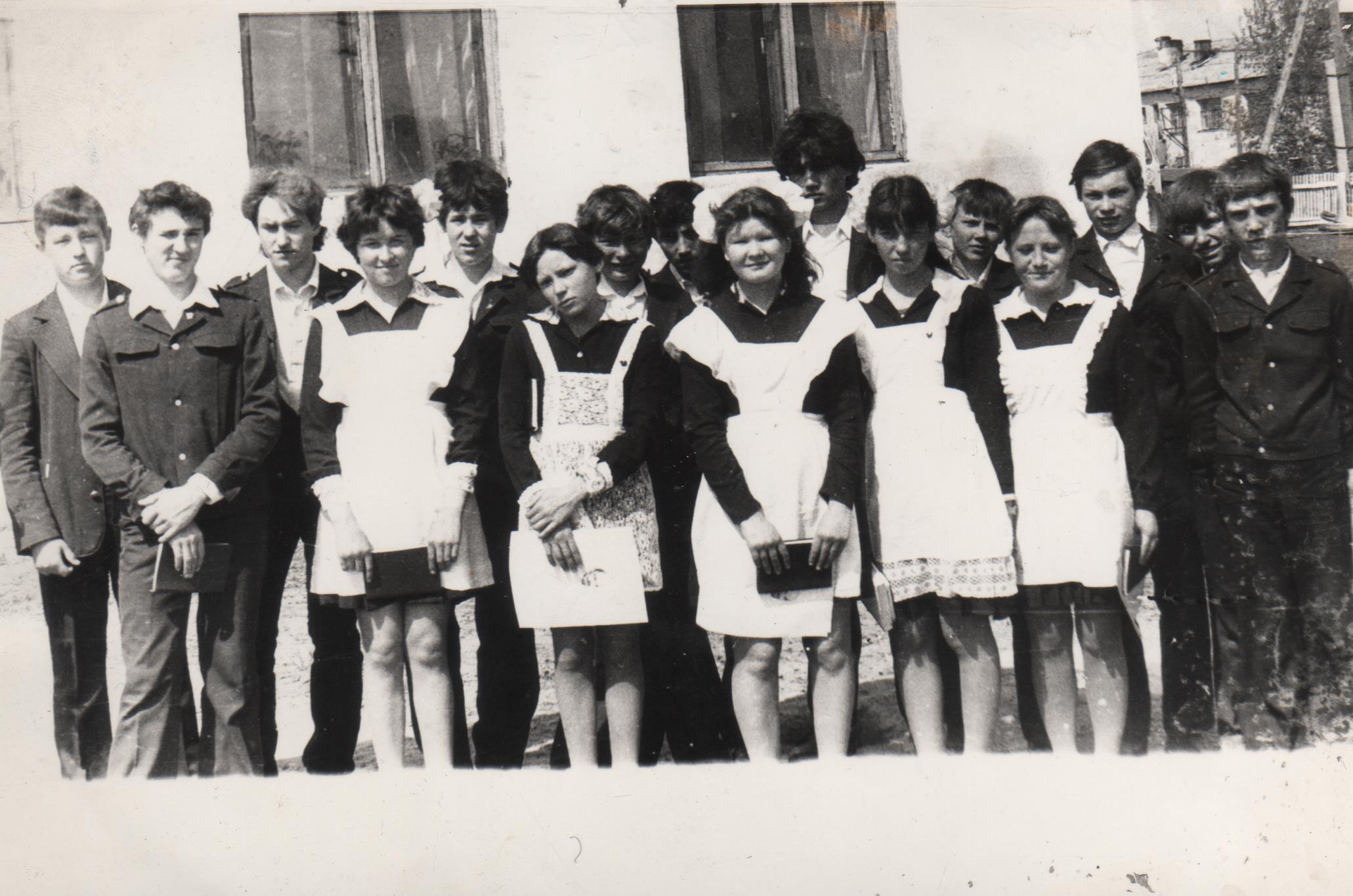 Выпуск 8 класса 1984 года
Классный руководитель 
Яринич Светлана
Выпуск 1985 года
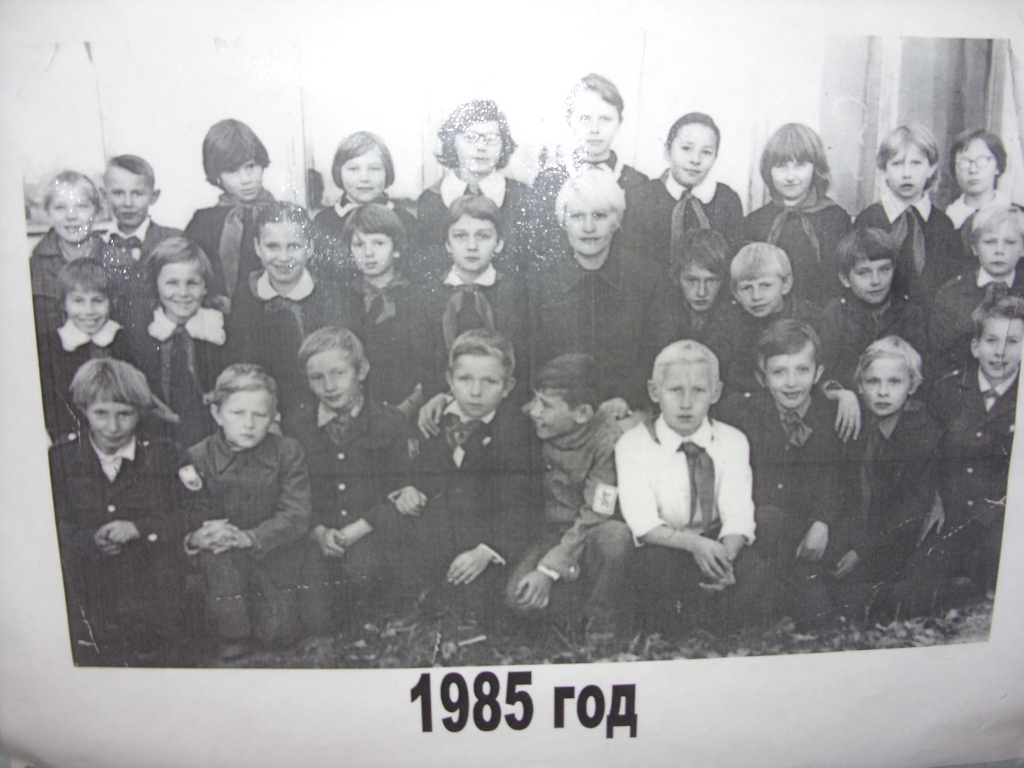 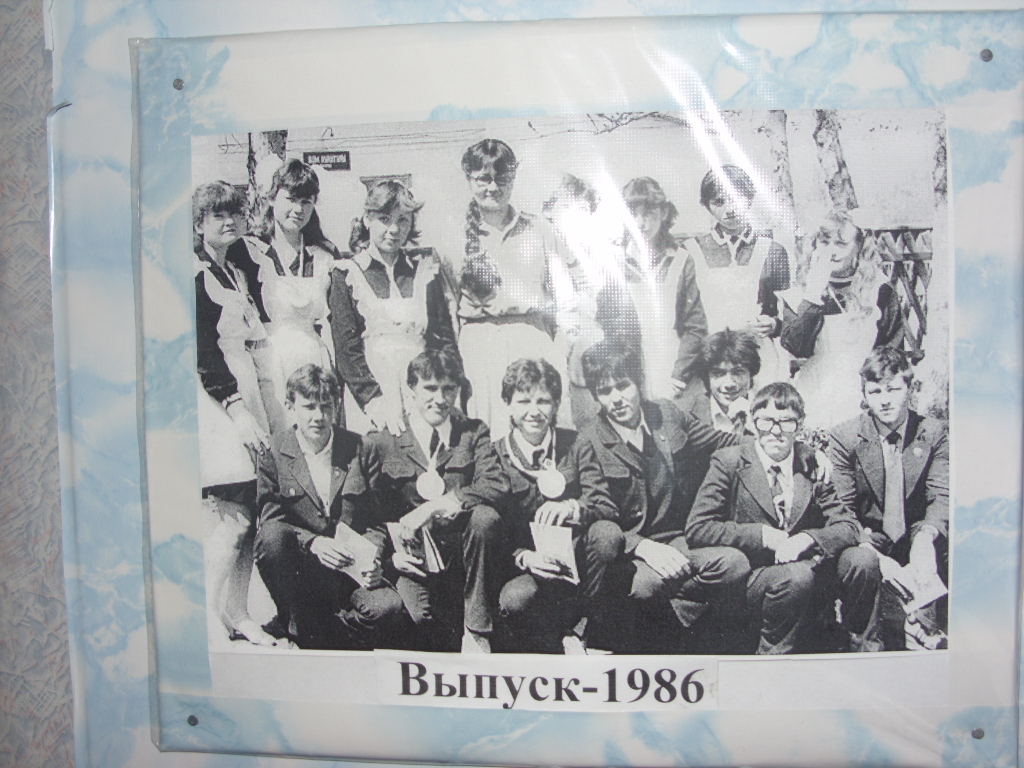 Выпуск 10 класс
 1986 года
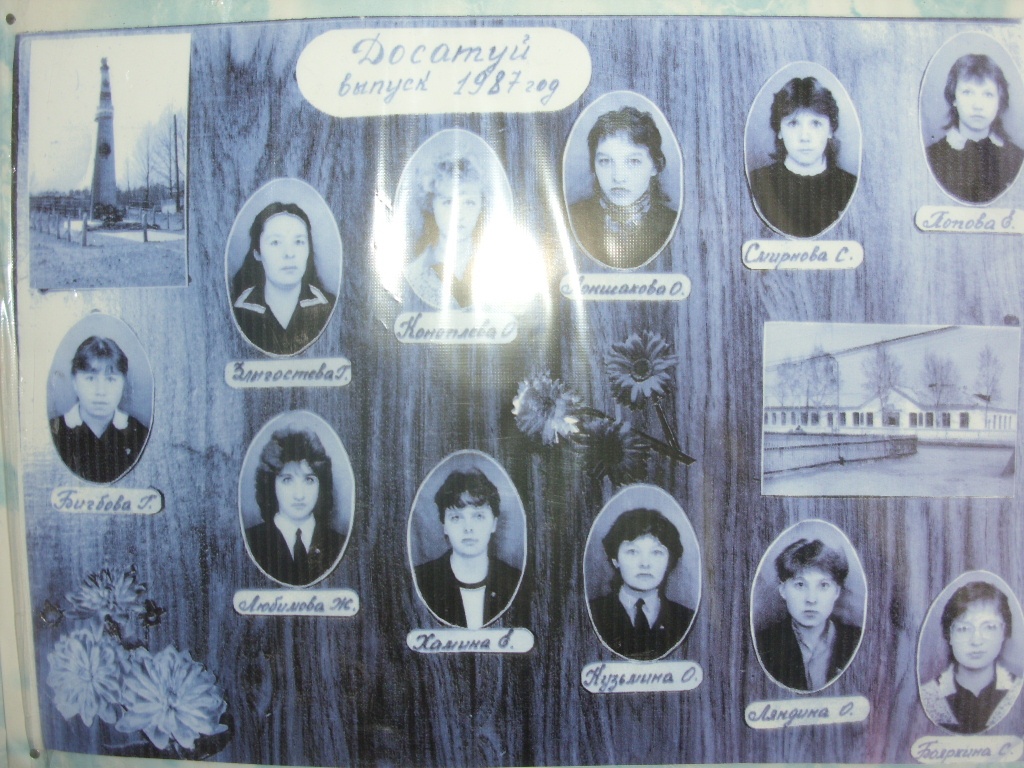 Выпуск 1987 года
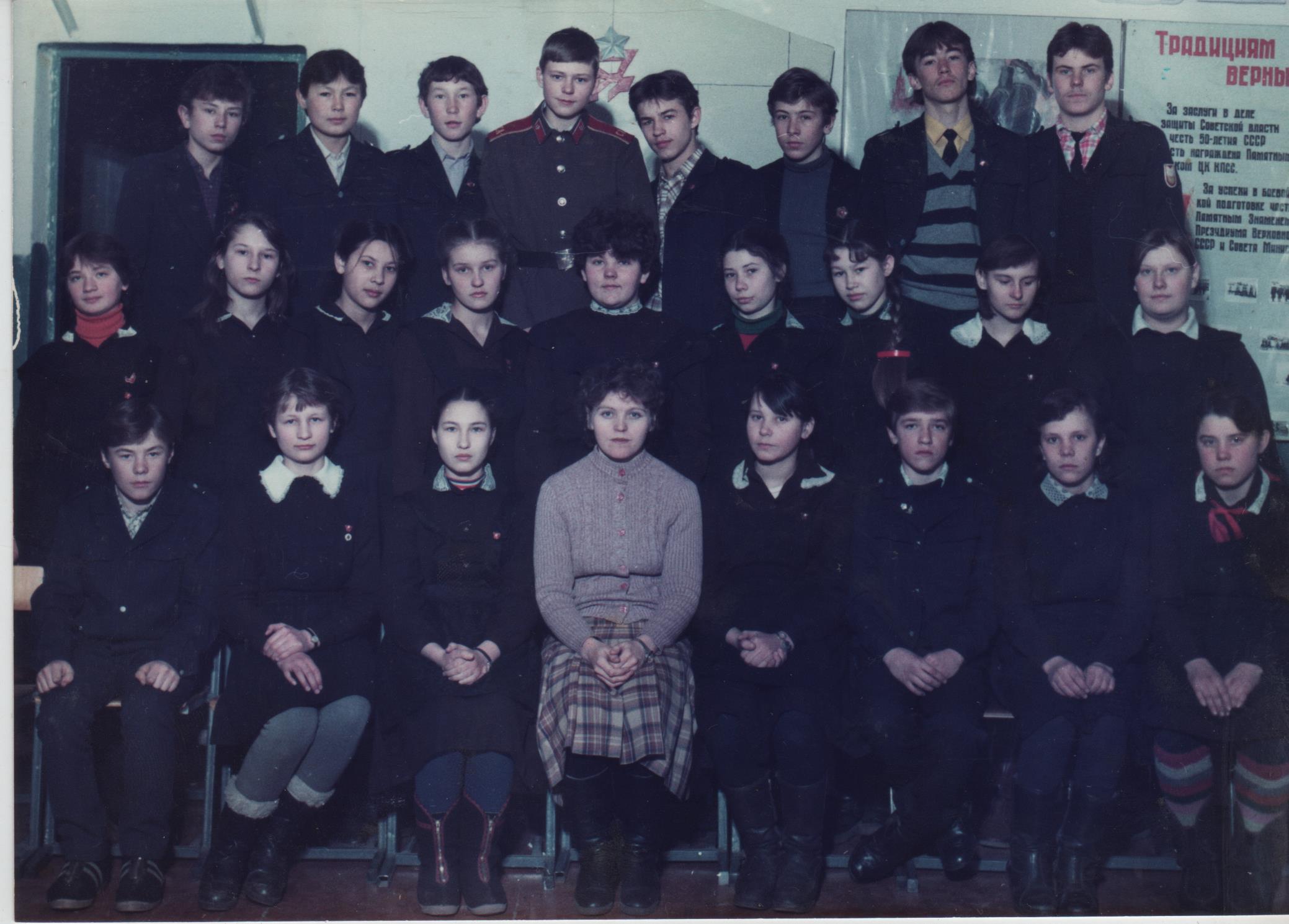 Выпуск 8 класс 1986 года
Выпуск 1988 года
Выпуск 1989 года
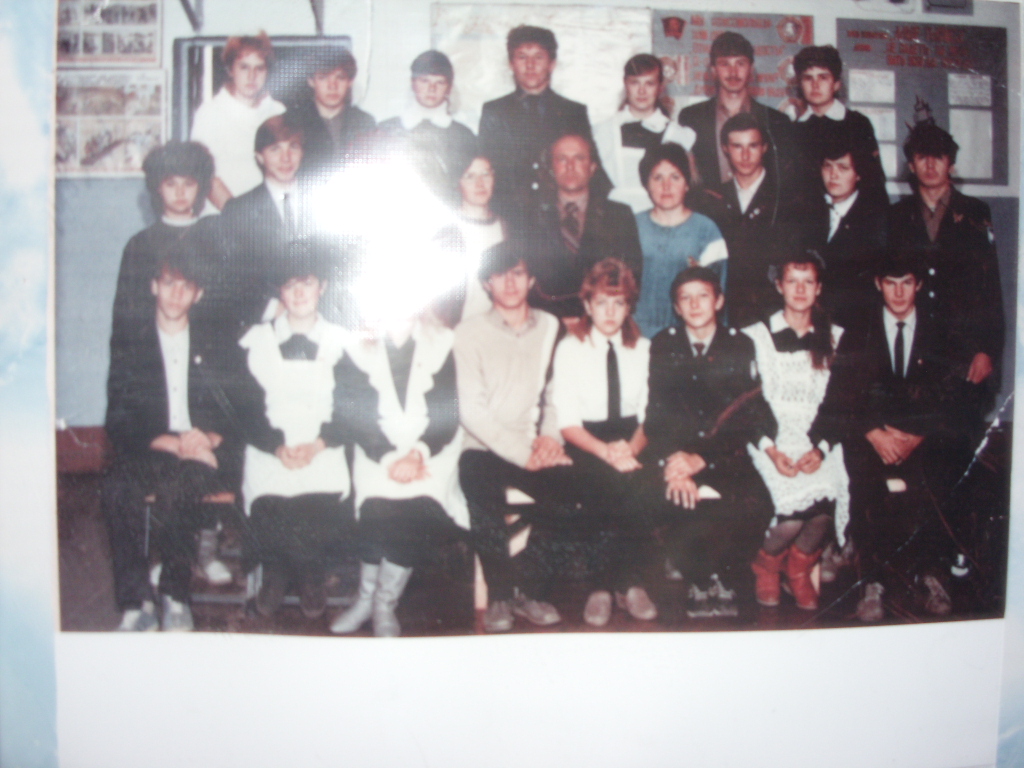 Выпуск 1990 года
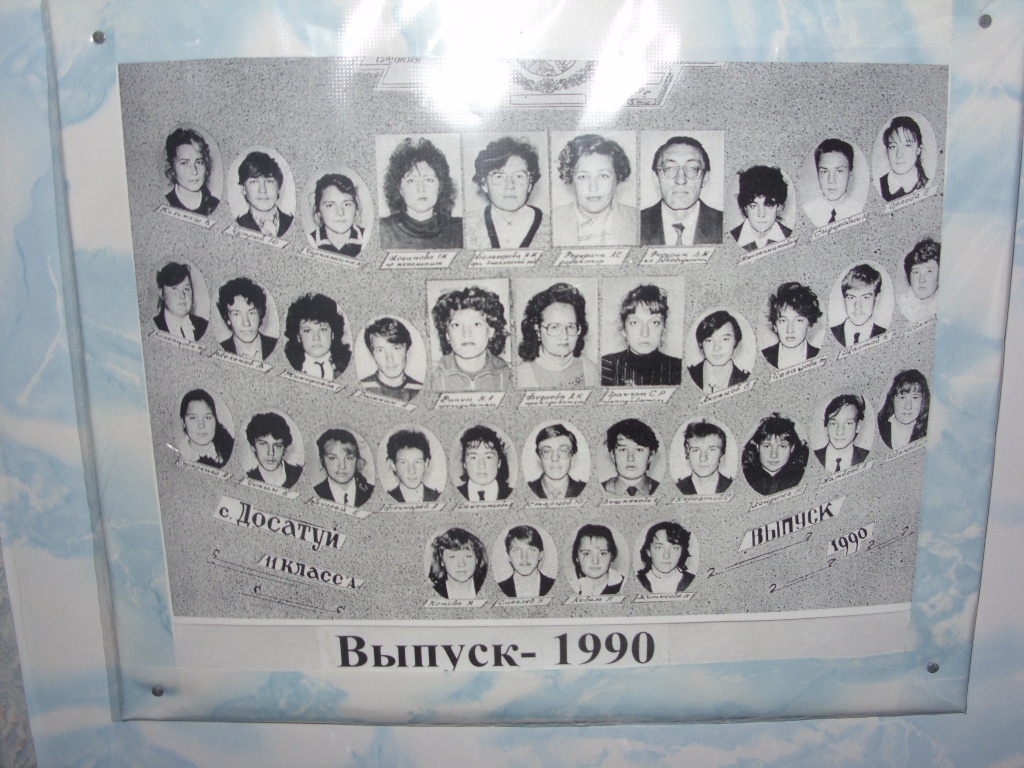 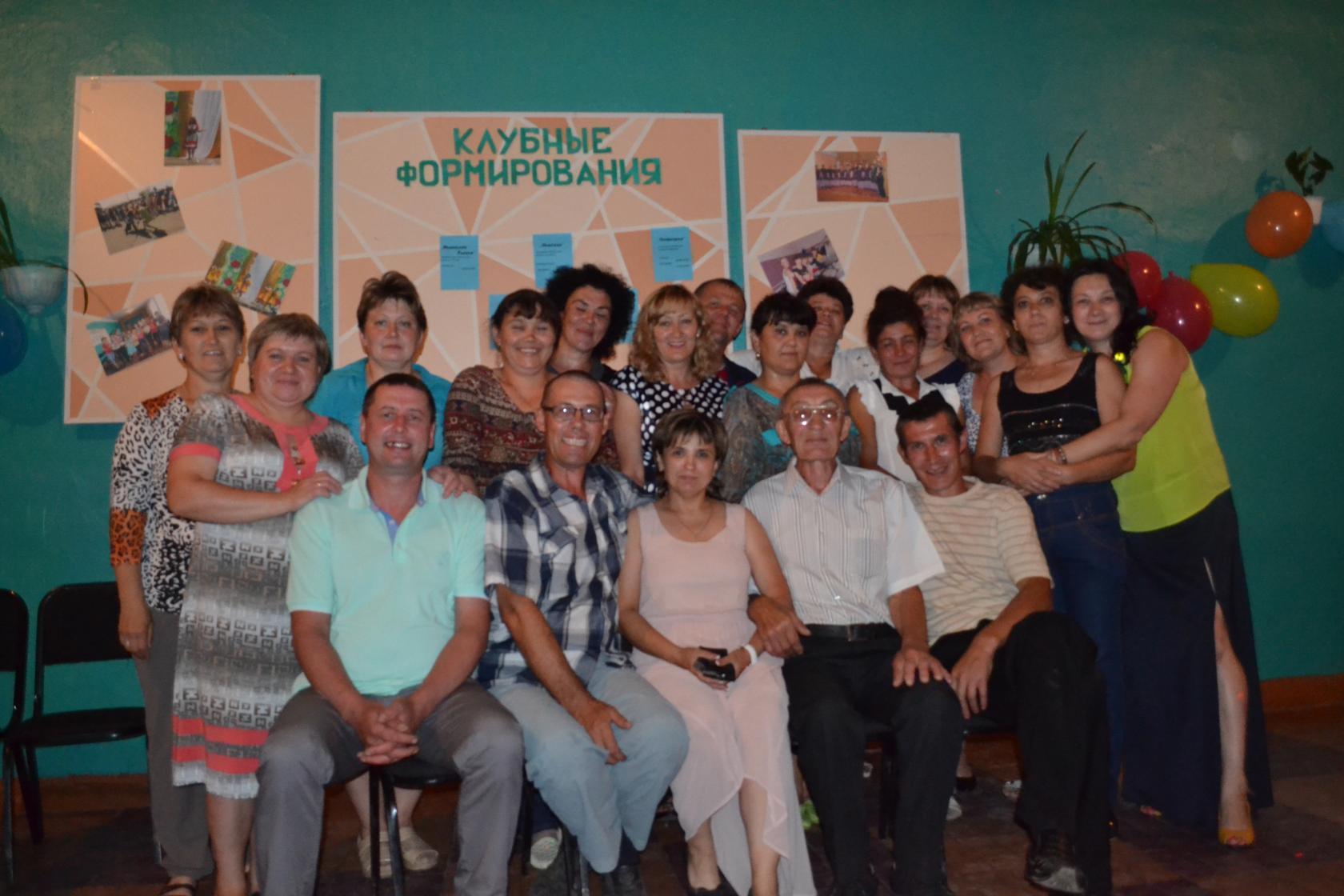 Встреча через 25 лет
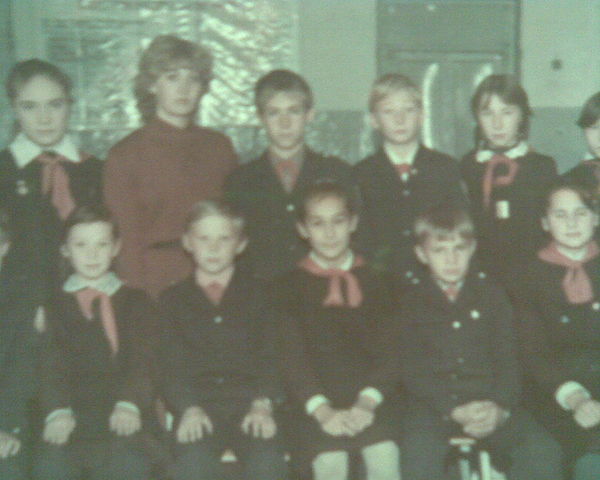 Группа из 6 класса  – выпускники 1992 г. Кл.руководитель –Гунько А.В.
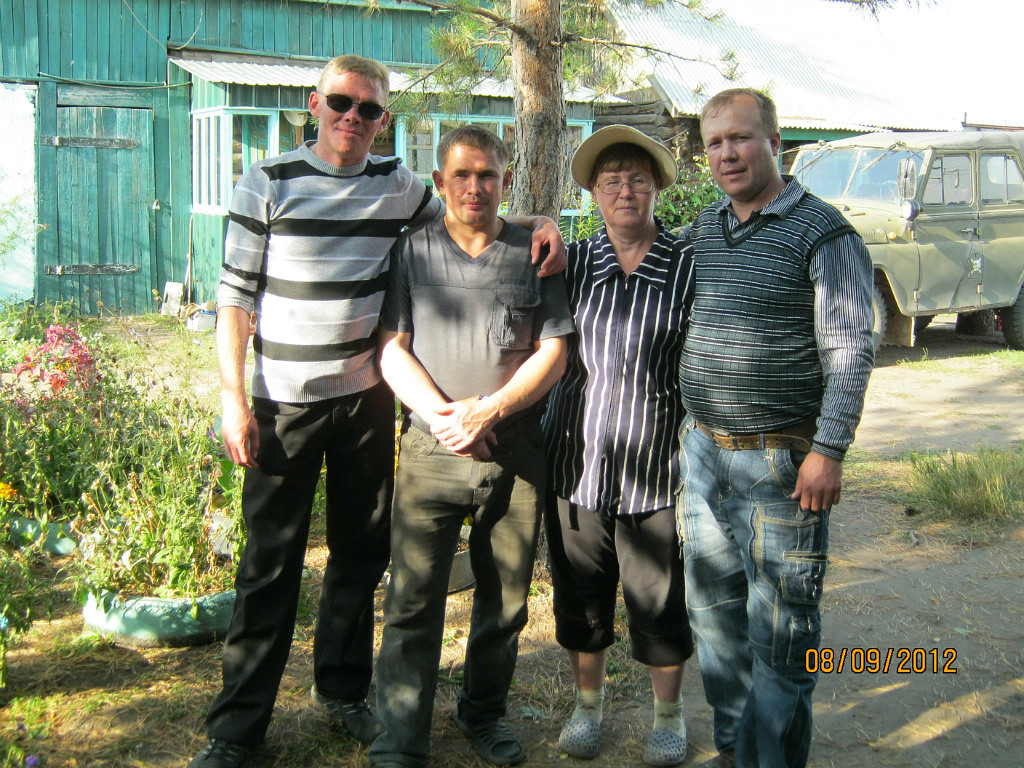 Встреча с выпускниками 1992 года: Алеша Паршин, Алеша Швец, Алеша Липковский. Кл.Руководитель Балагурова Н.М.
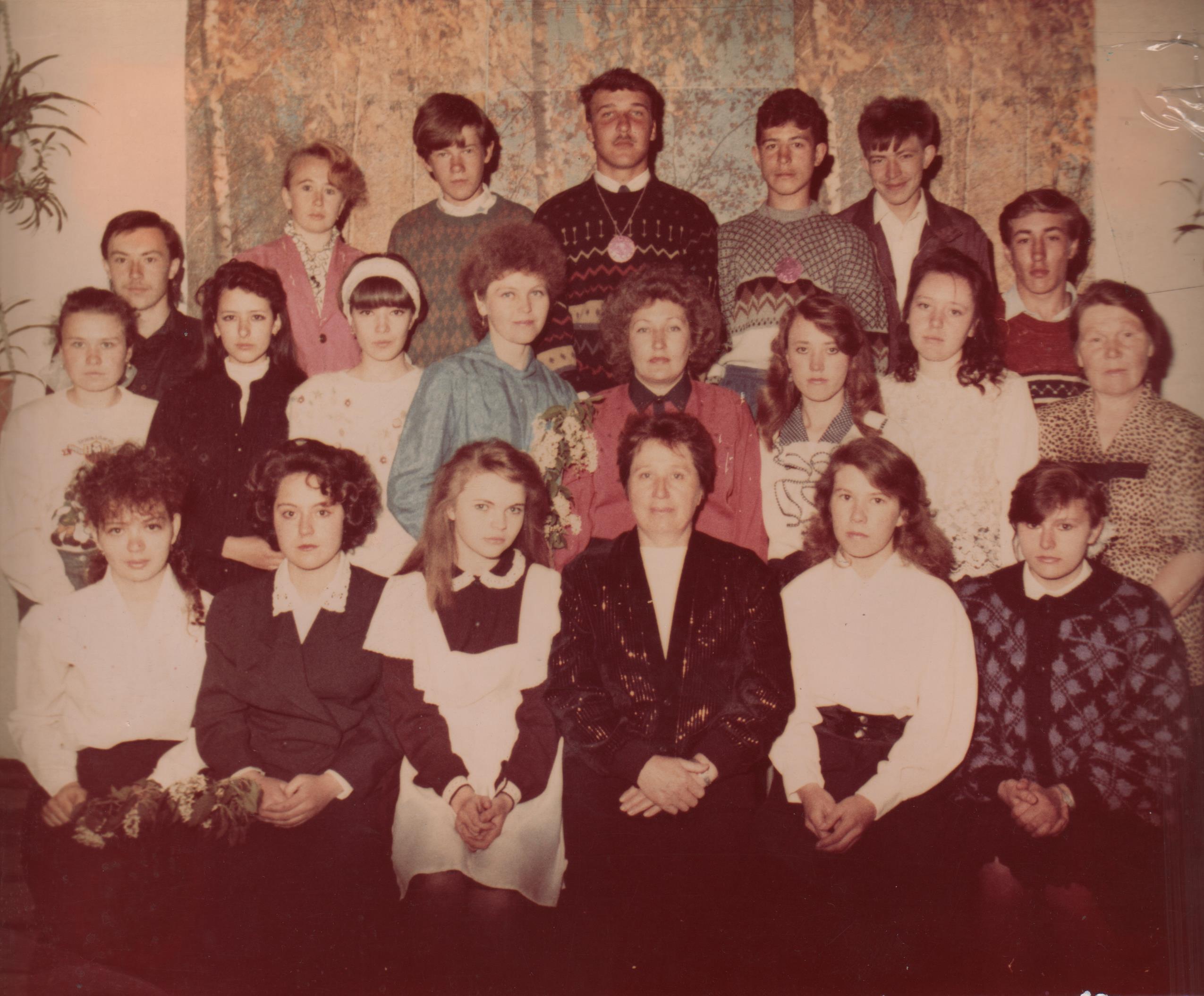 Выпуск 1994 года
Выпуск 1995 года
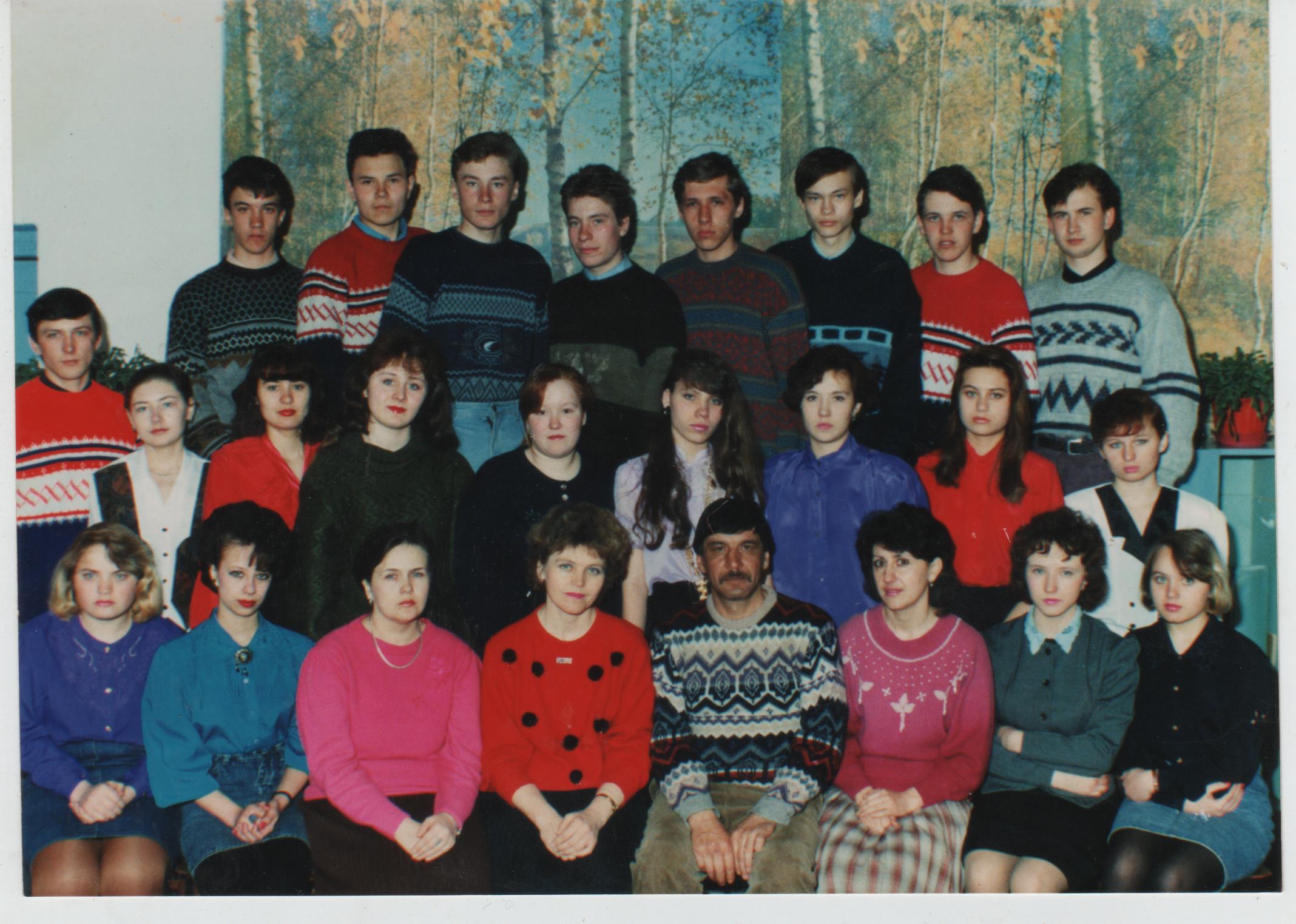 Выпуск 1995 года
Учитель начальных классов – Лапердина Людмила Николаевна
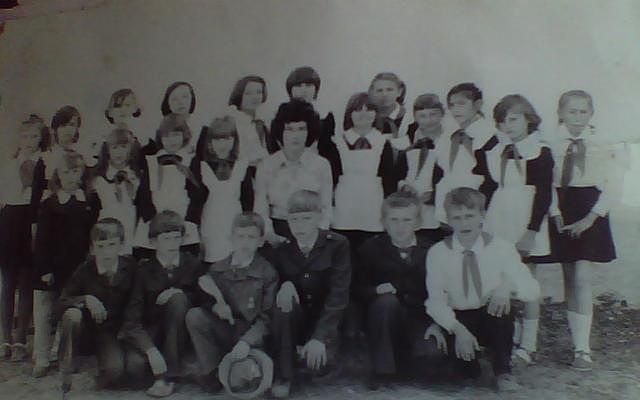 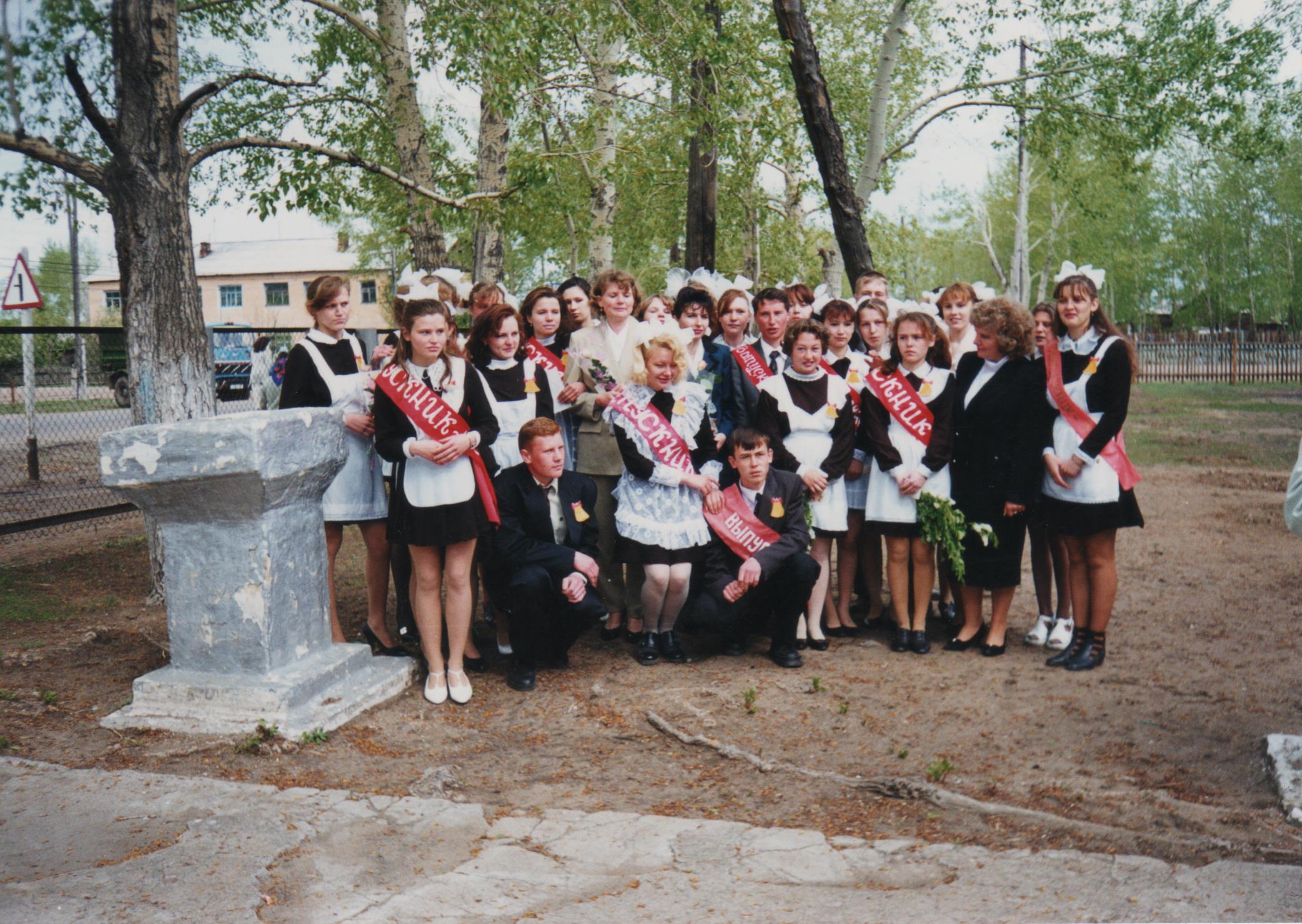 Выпуск 1999 года
Кл.руководители- Балагурова Н.М, Сидякина С.П., Федурин В.М..
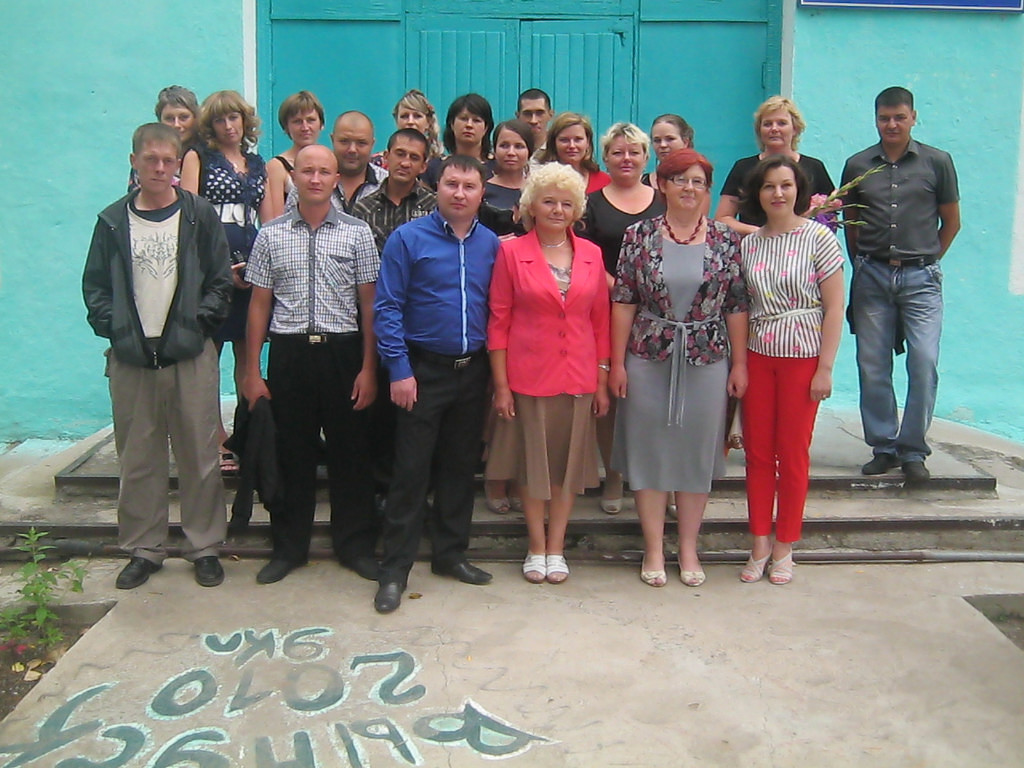 15 лет...и снова вместе
Встреча выпускников 1999 г.
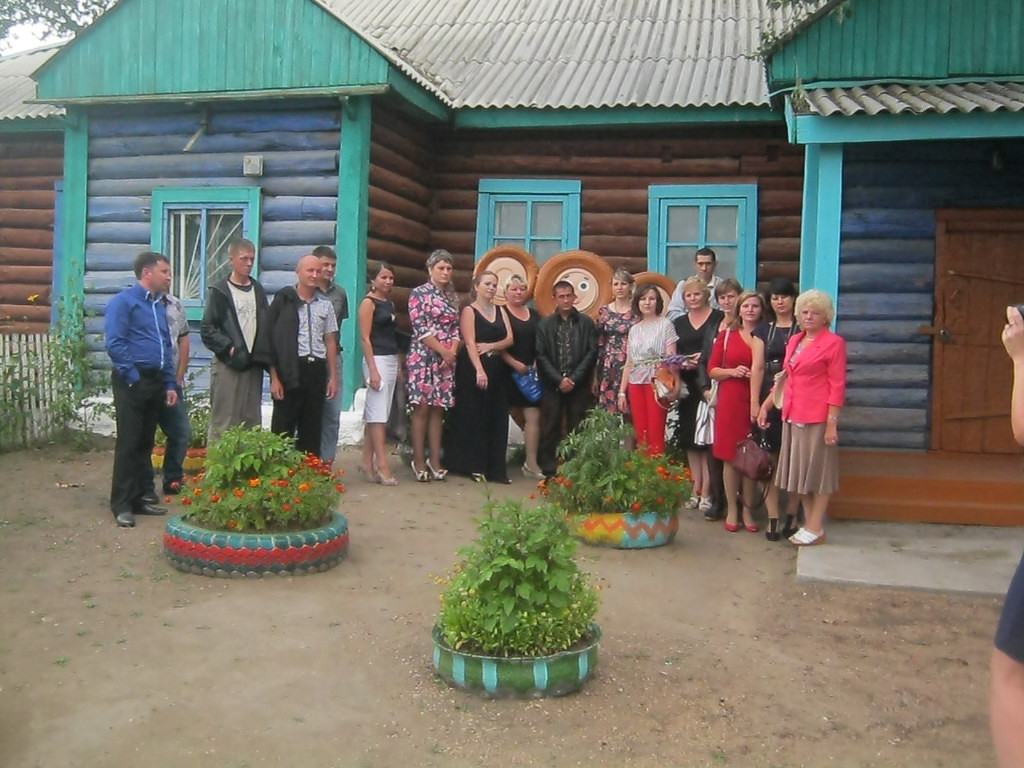 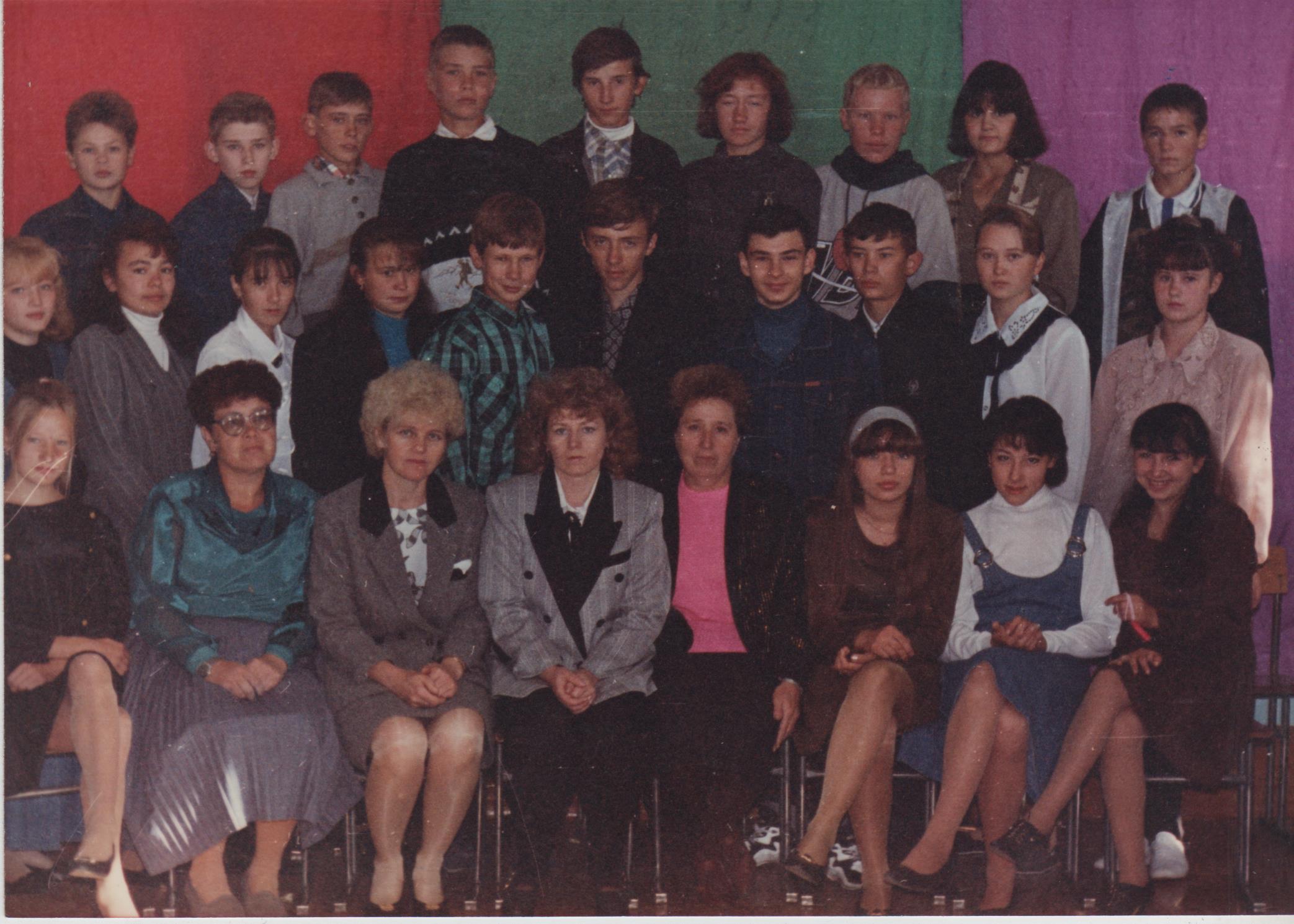 (2000г.)Классный руководитель Борщева Наталья Евгеньевна
Выпуск 1998 года
Выпуск 2000 года
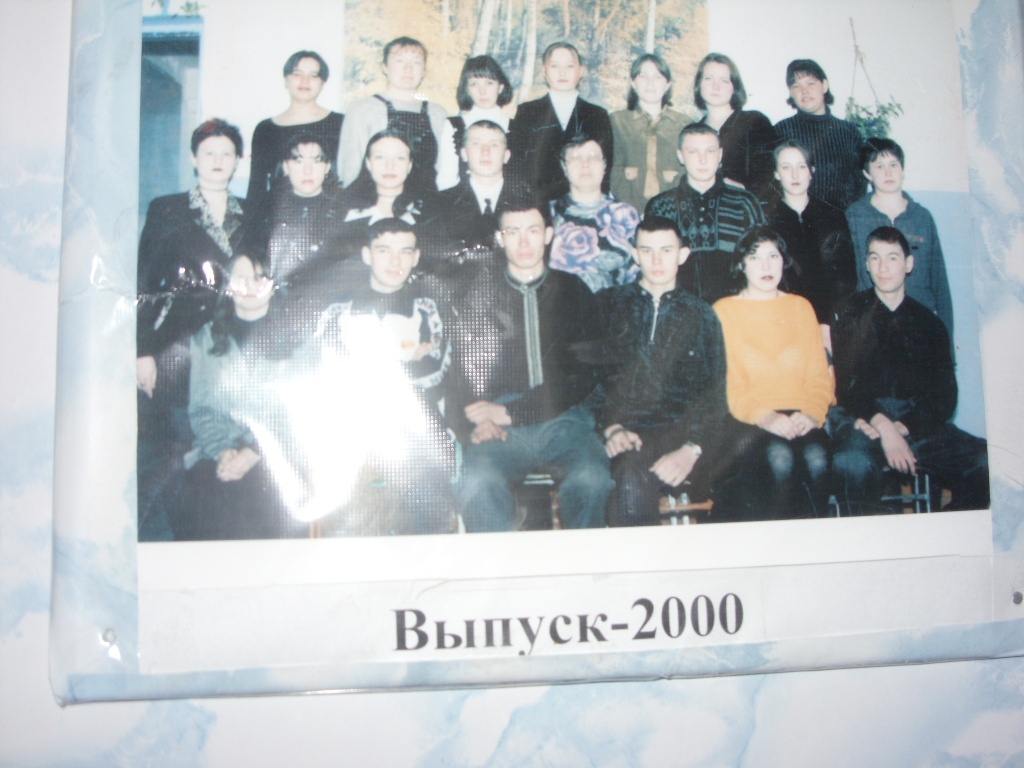 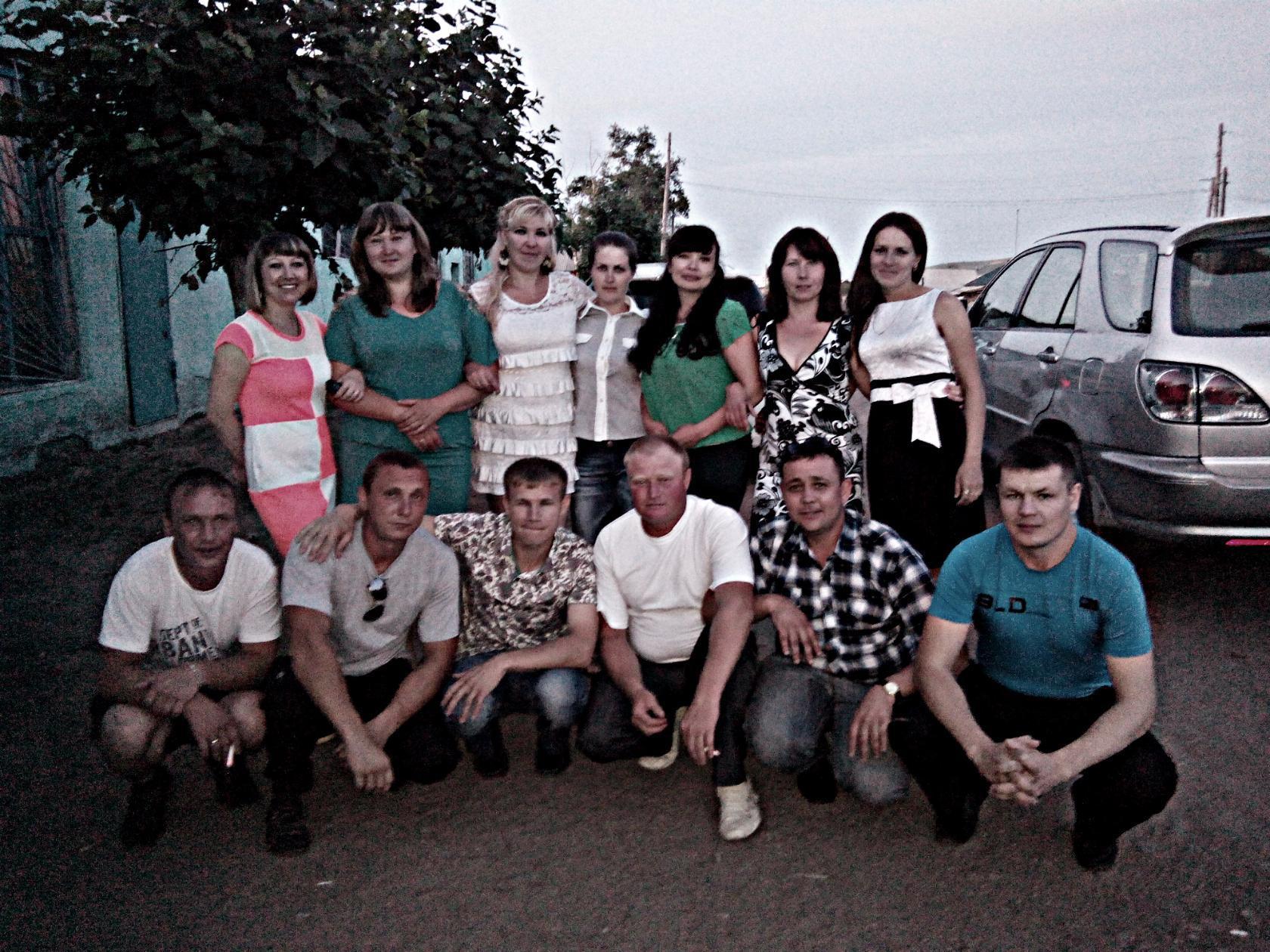 Выпускники 2000 года встретились через 15 лет
Выпуск 2001 года в начальной школе
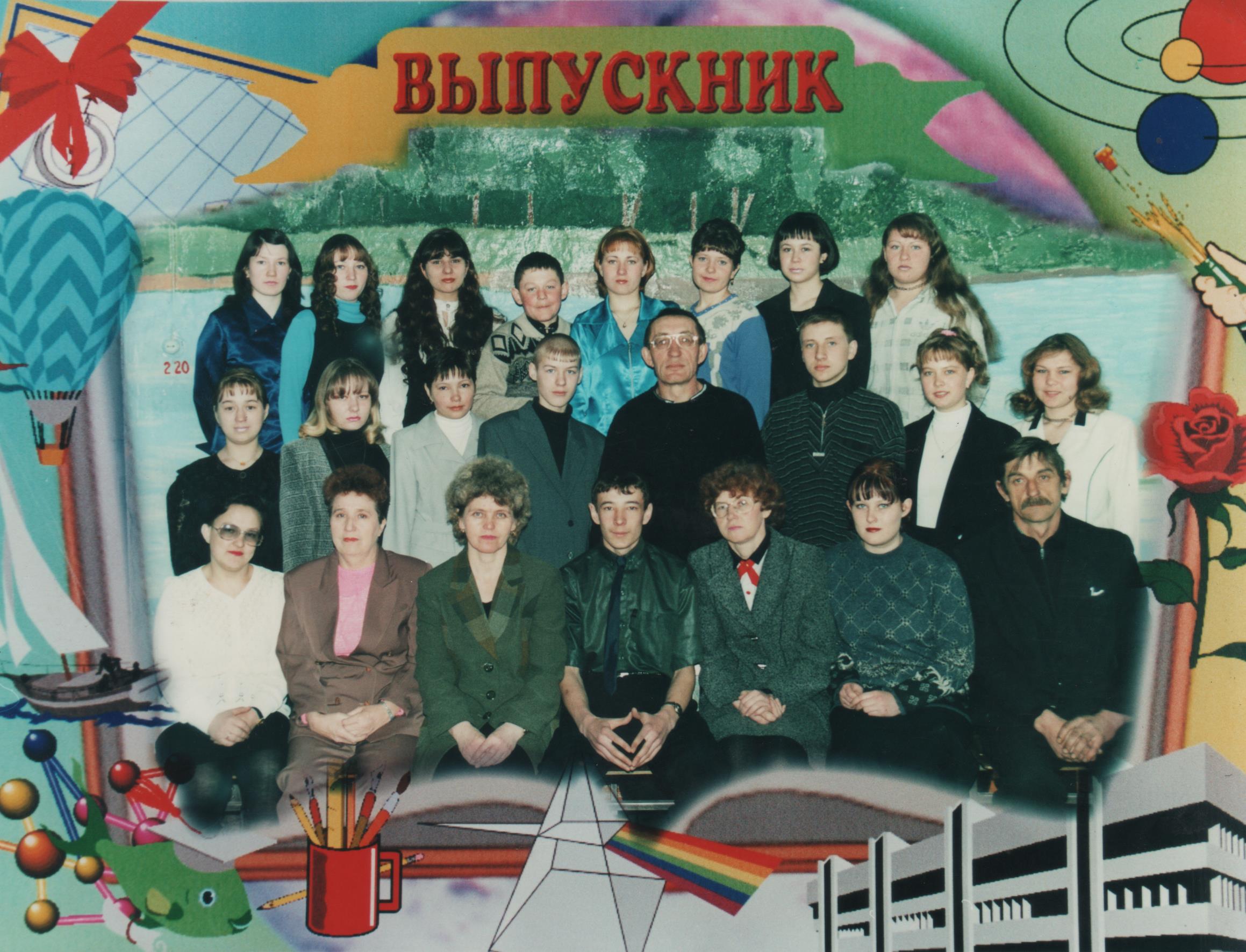 Выпуск 2001 года
классный руководитель Федурин Виктор Михайлович, учителя: Коржавина С.А., Перминова Л.И., Баранникова н.Г., Балагурова Н.М., Швецова Я.В., Кузнецов Н.В.
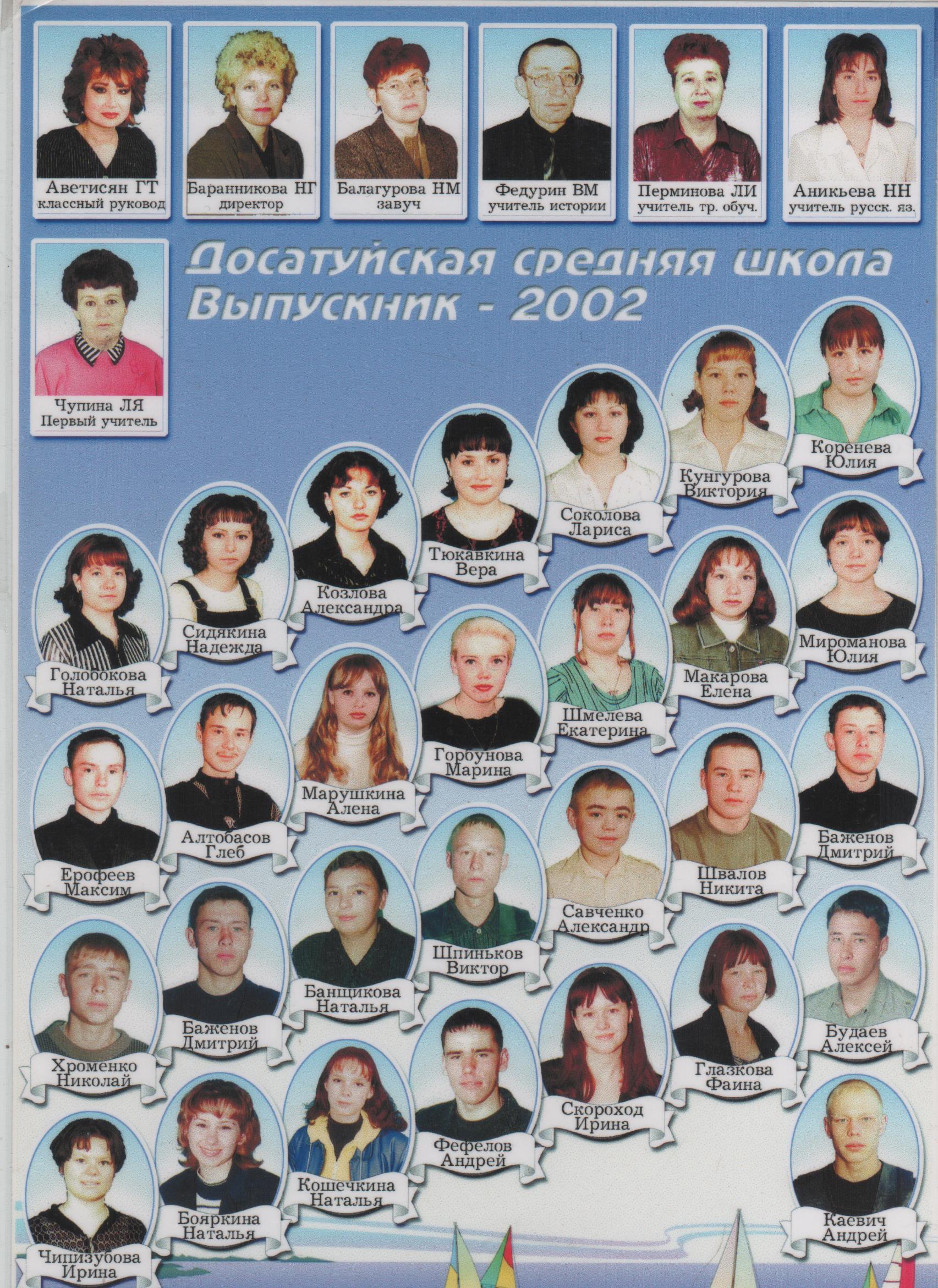 Выпуск 2002 года
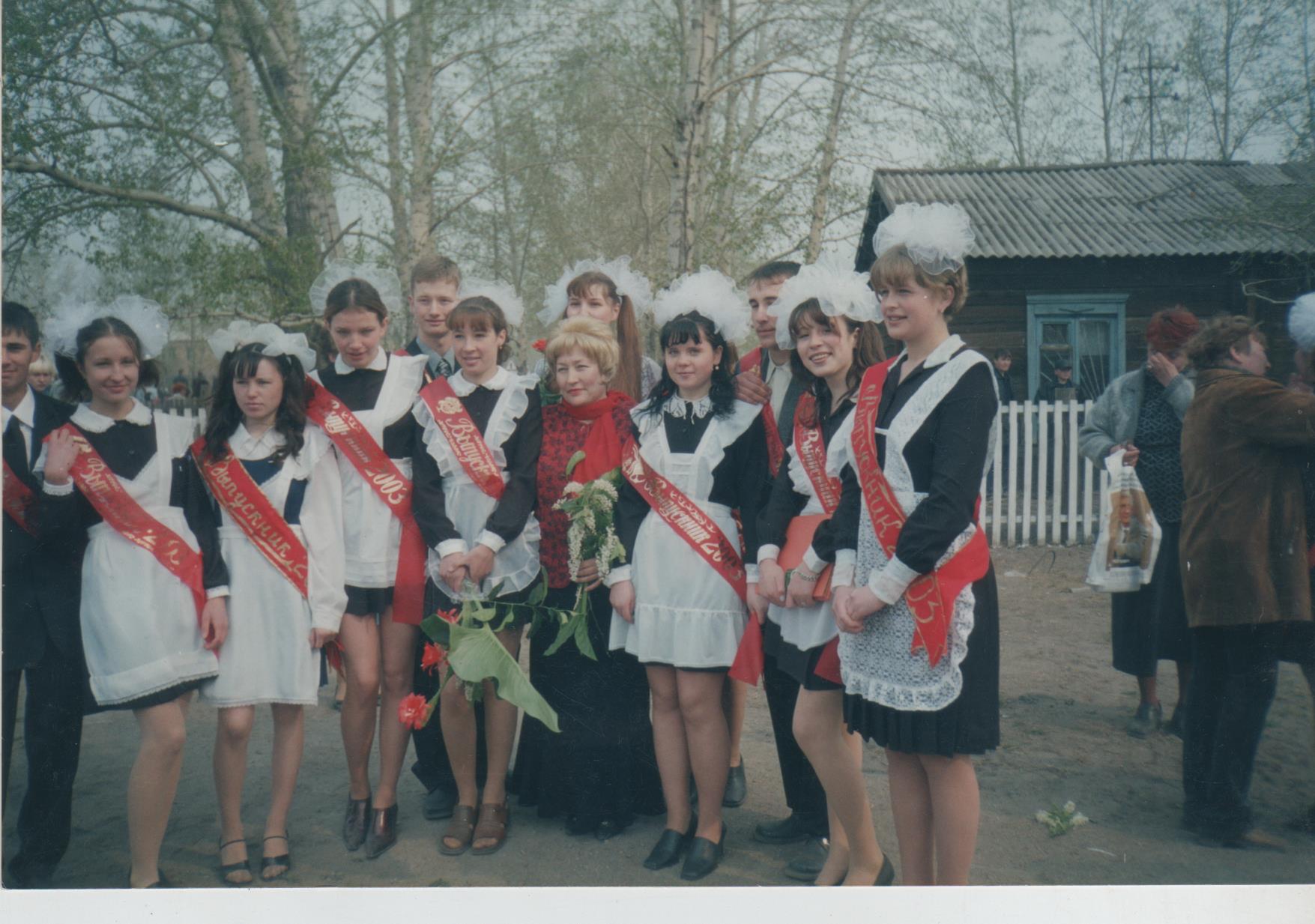 Выпуск 2003 года
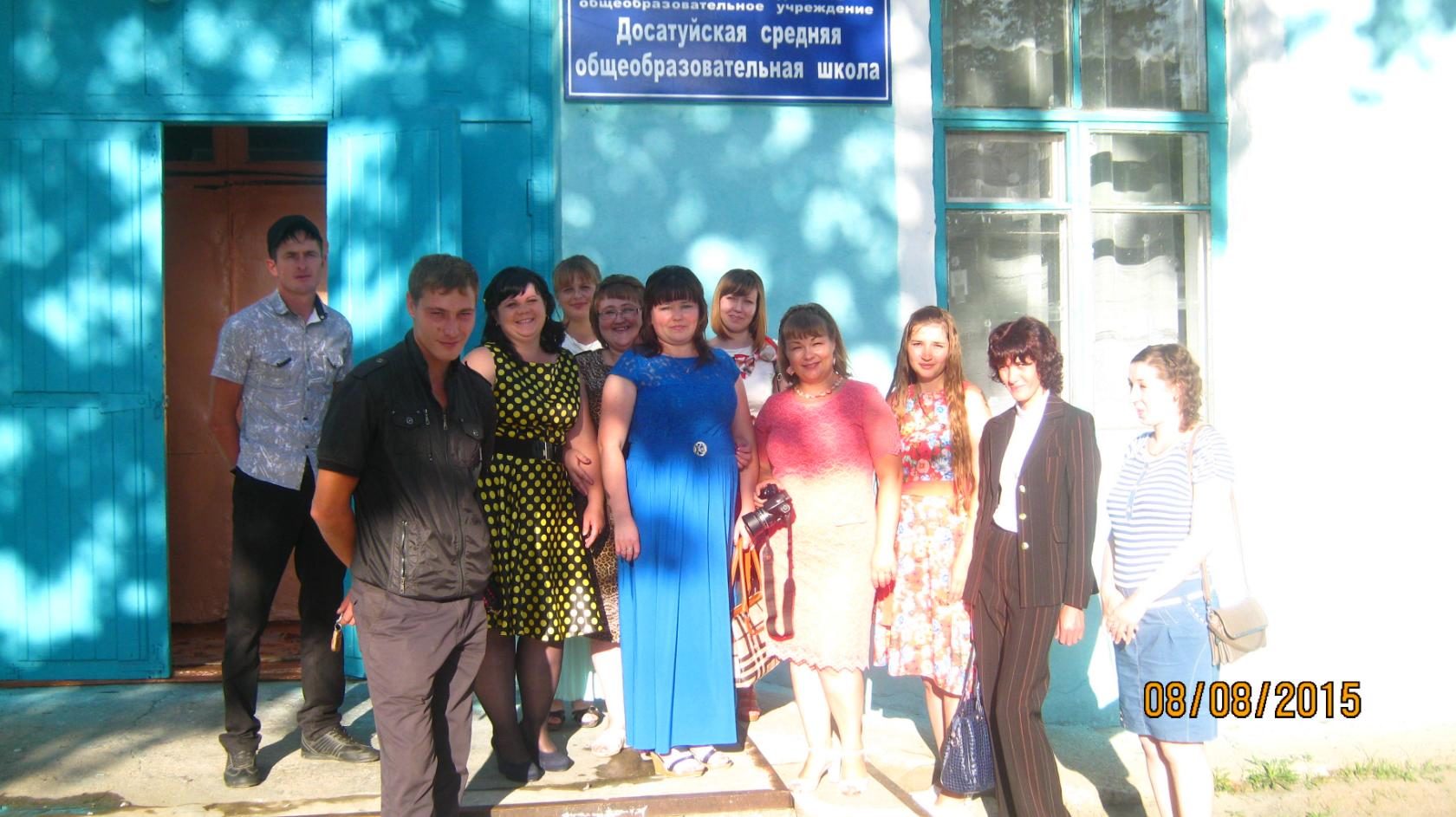 Встреча выпуска 2003 года
Выпуск 2004 года
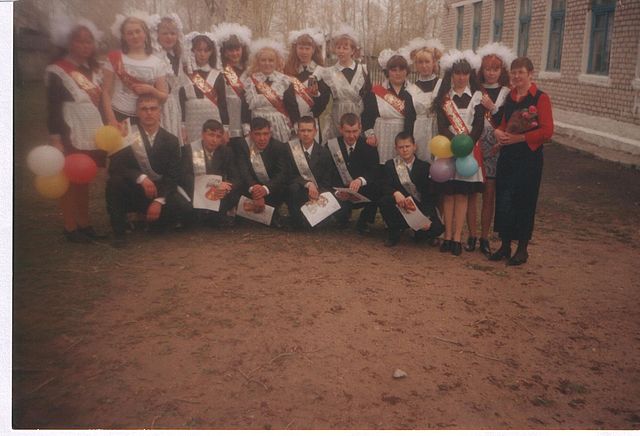 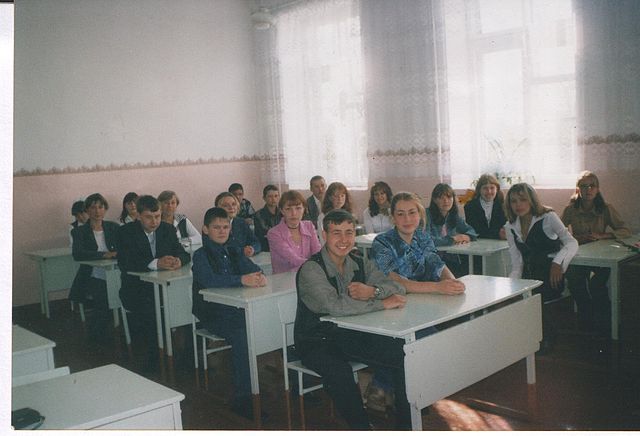 Встреча выпускников 2004 года
Встреча через 10 лет
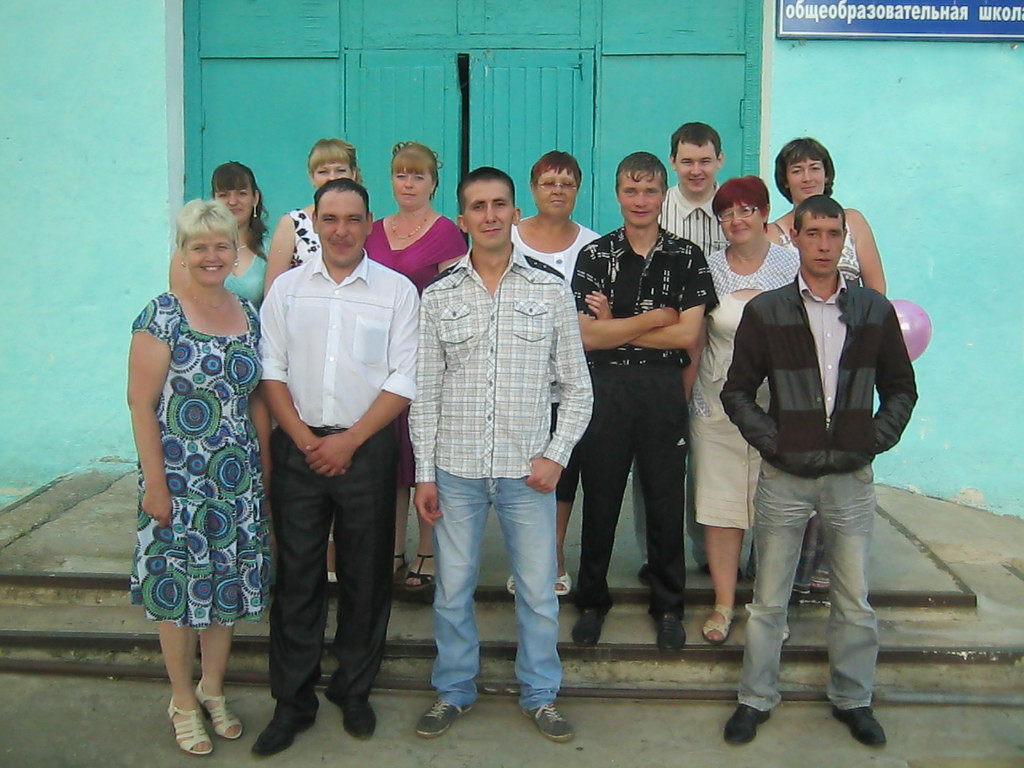 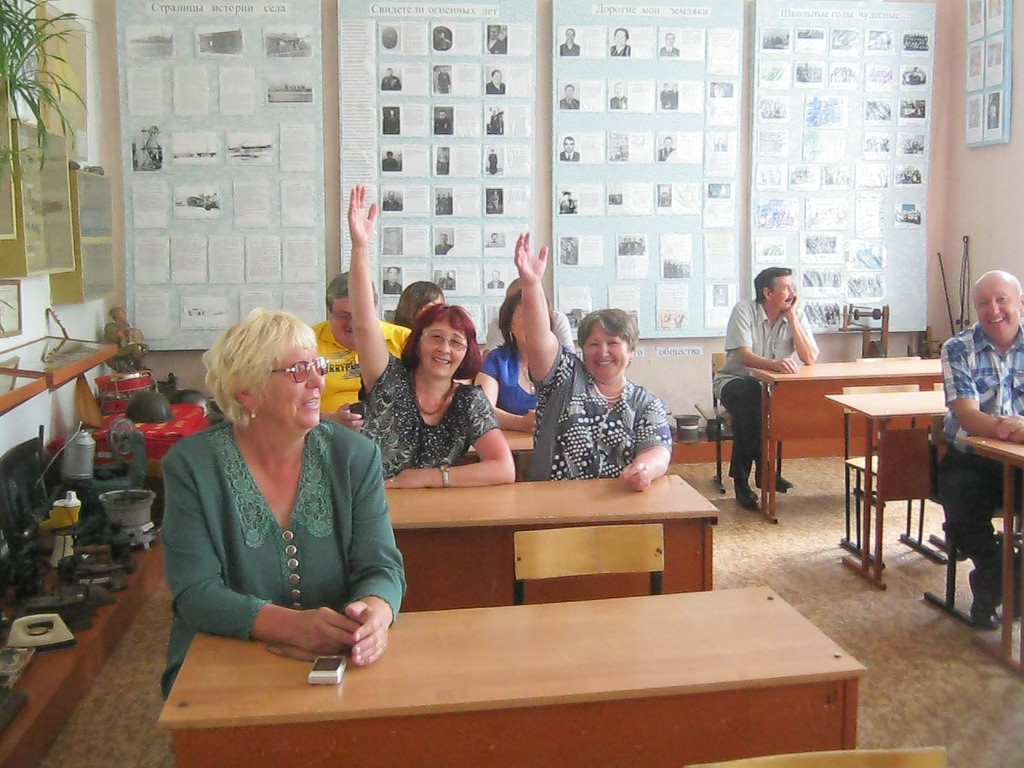 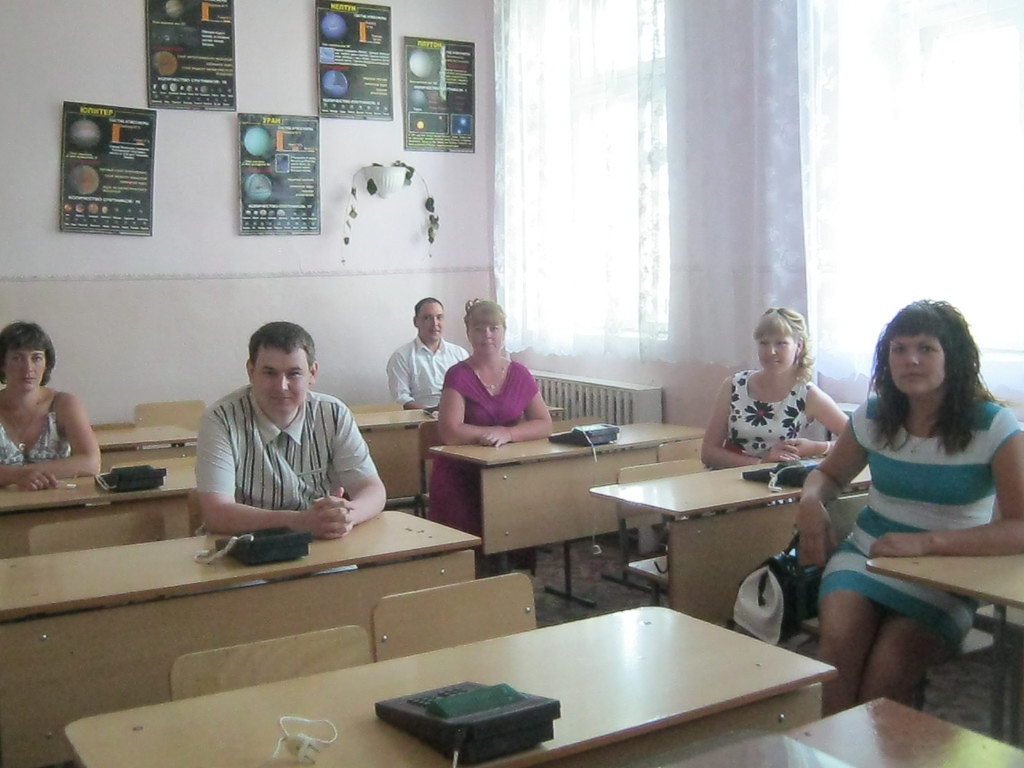 Встреча одноклассников
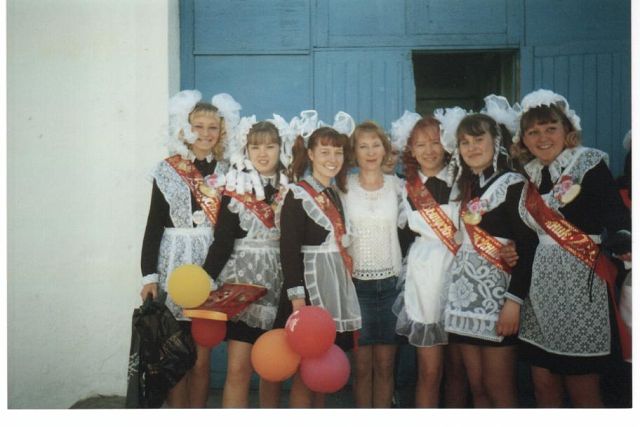 Выпуск 2005 года
Выпуск 2006 года
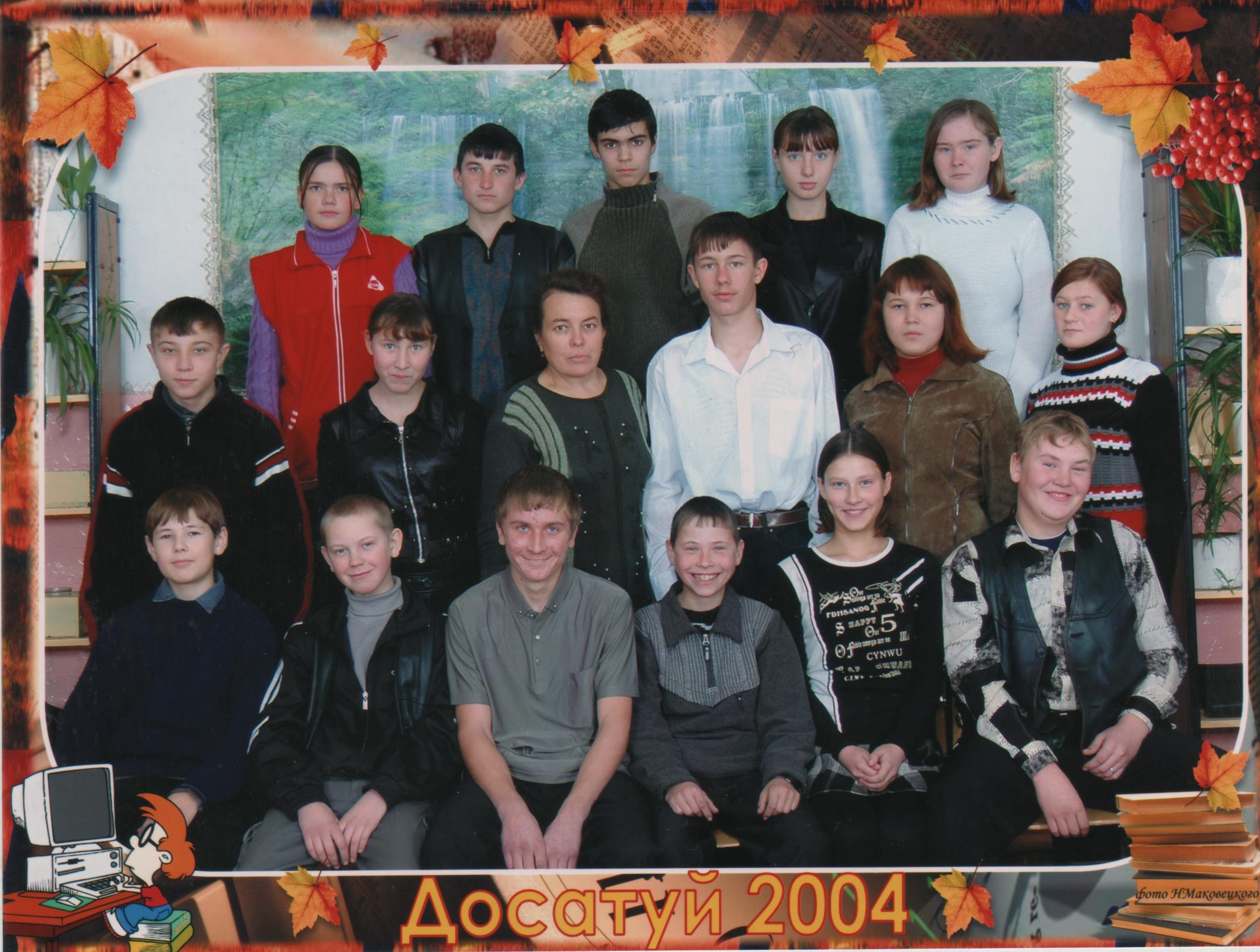 Выпуск 2007
Выпуск 2007 года
Выпуск 2008 года
Выпуск 2009 года
Выпуск 2010 года
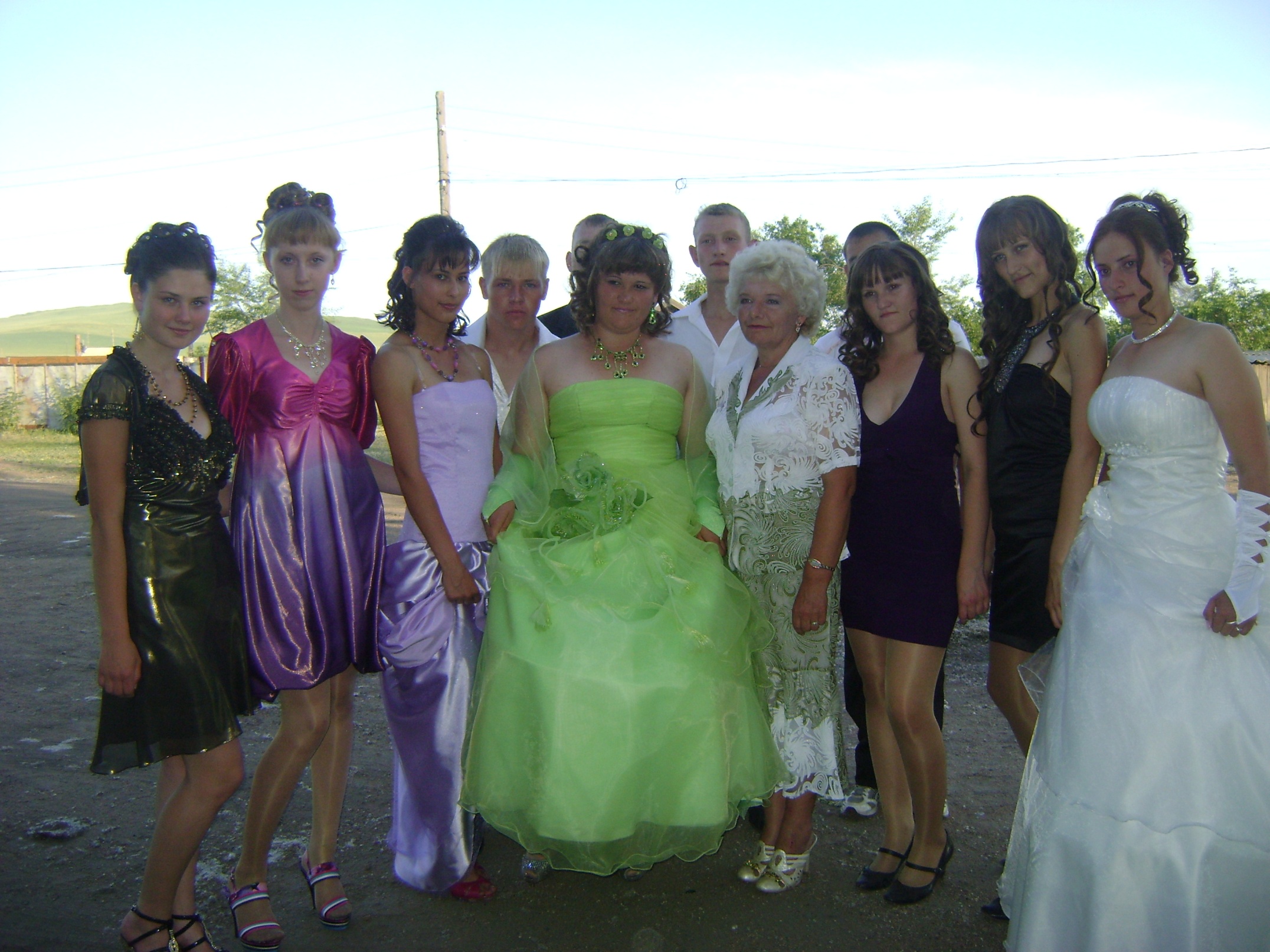 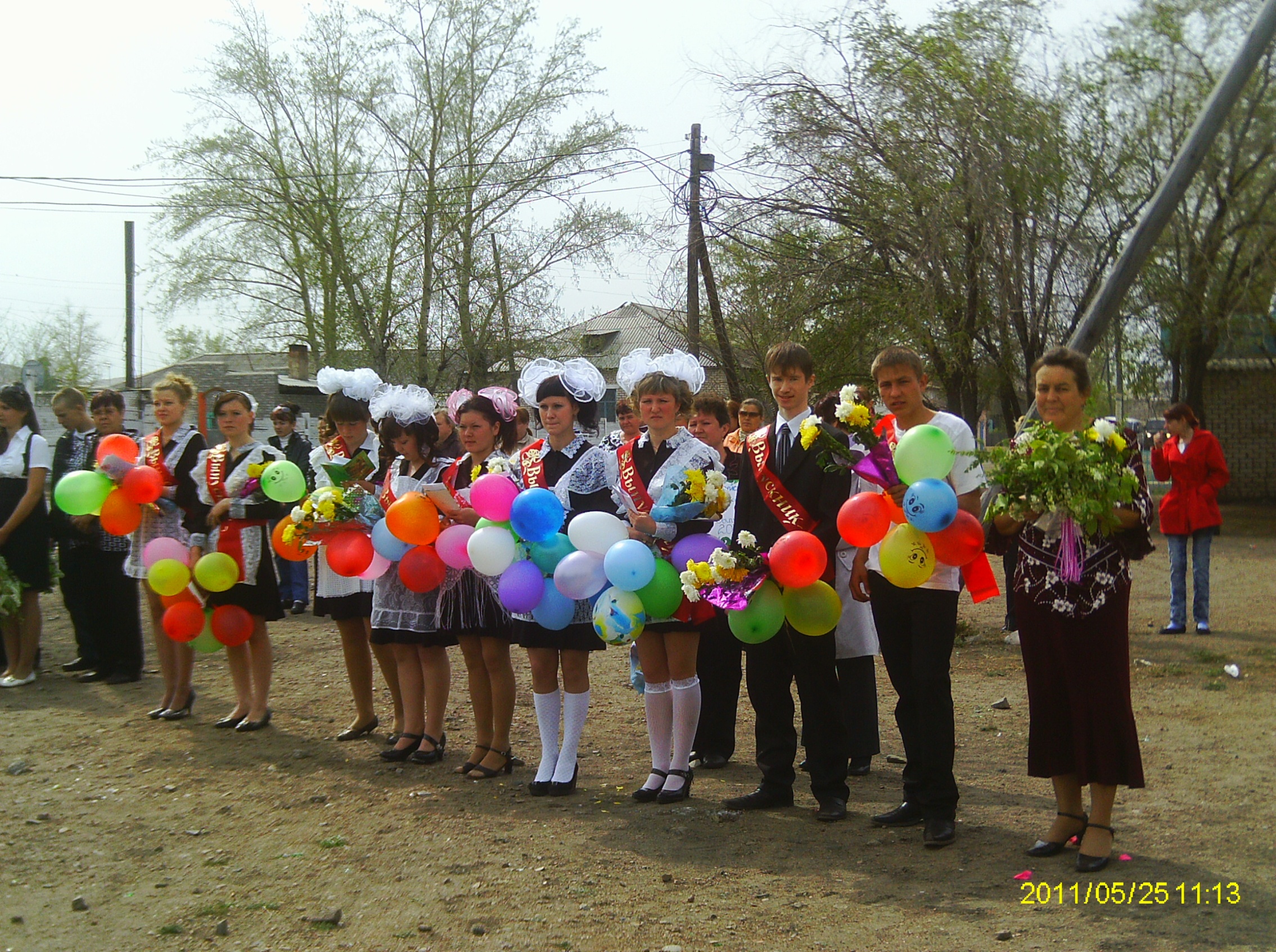 Выпуск 2011 года
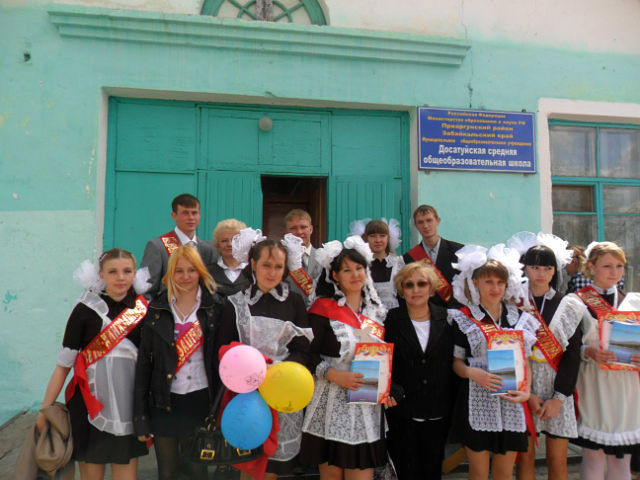 Выпуск 2012 года
Выпуск 2013 года
Выпуск 2014 года
Выпуск 2015 года
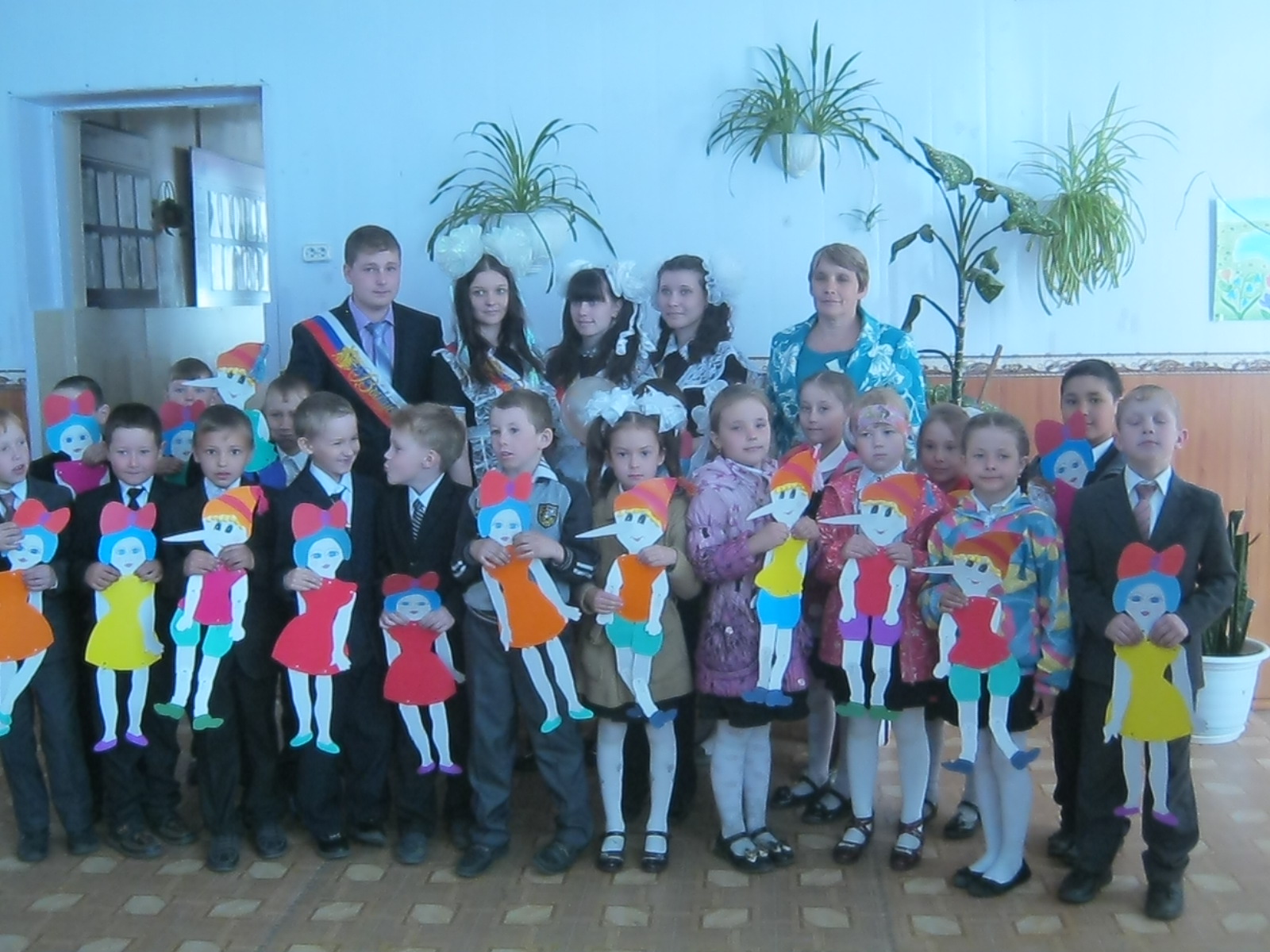 Выпуск 2015 и первоклассники
Выпуск 2016 года
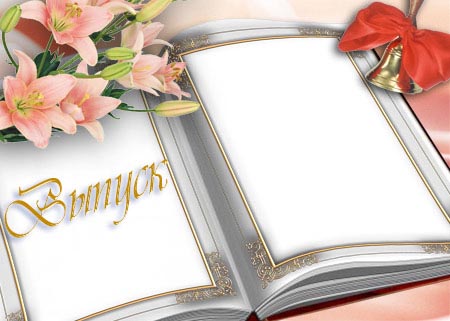 Продолжение
 следует…